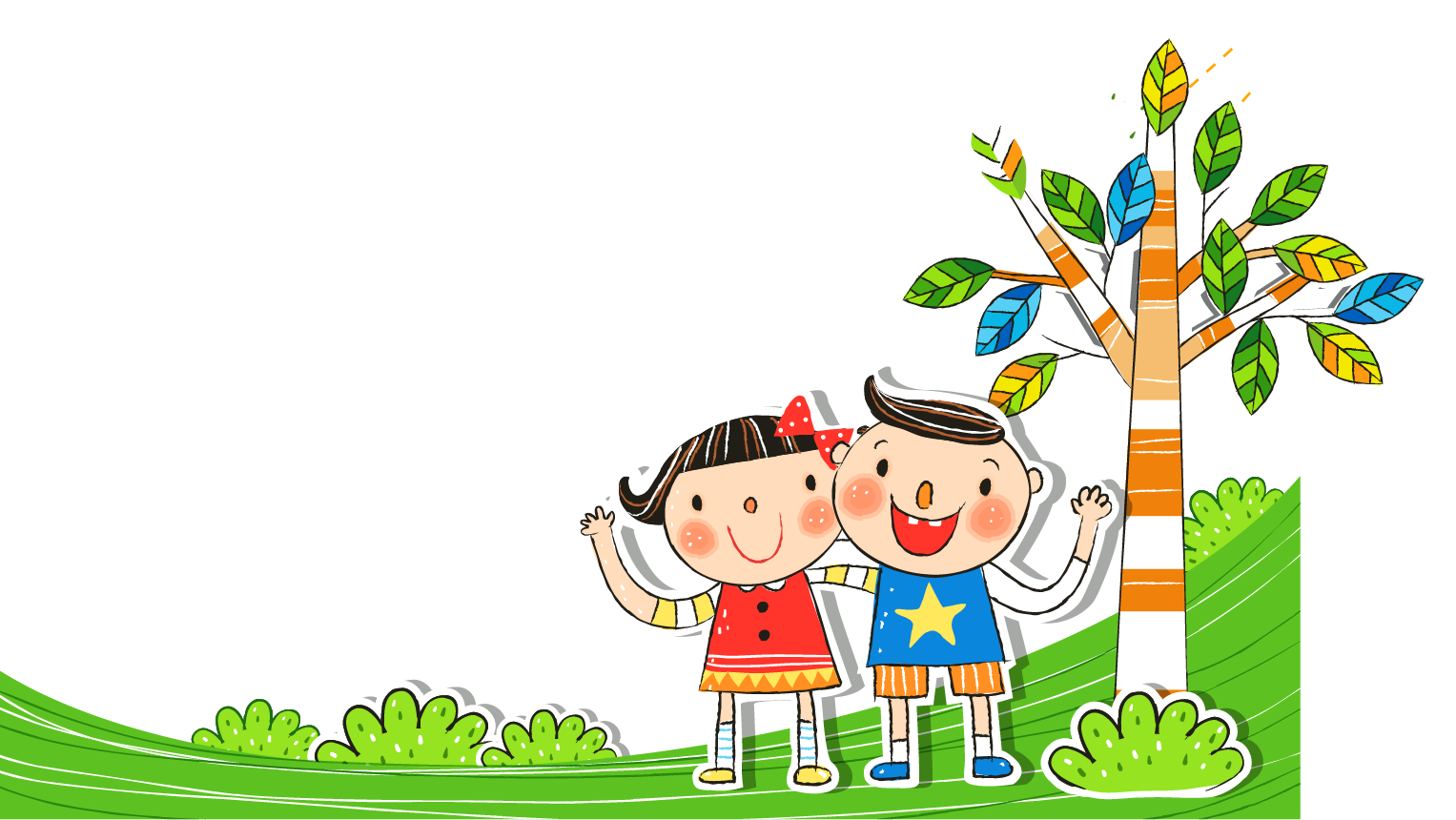 Xin chào các em!
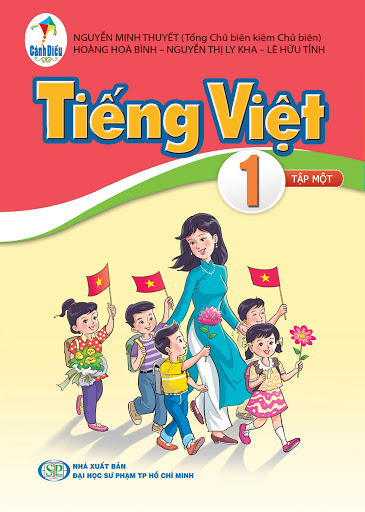 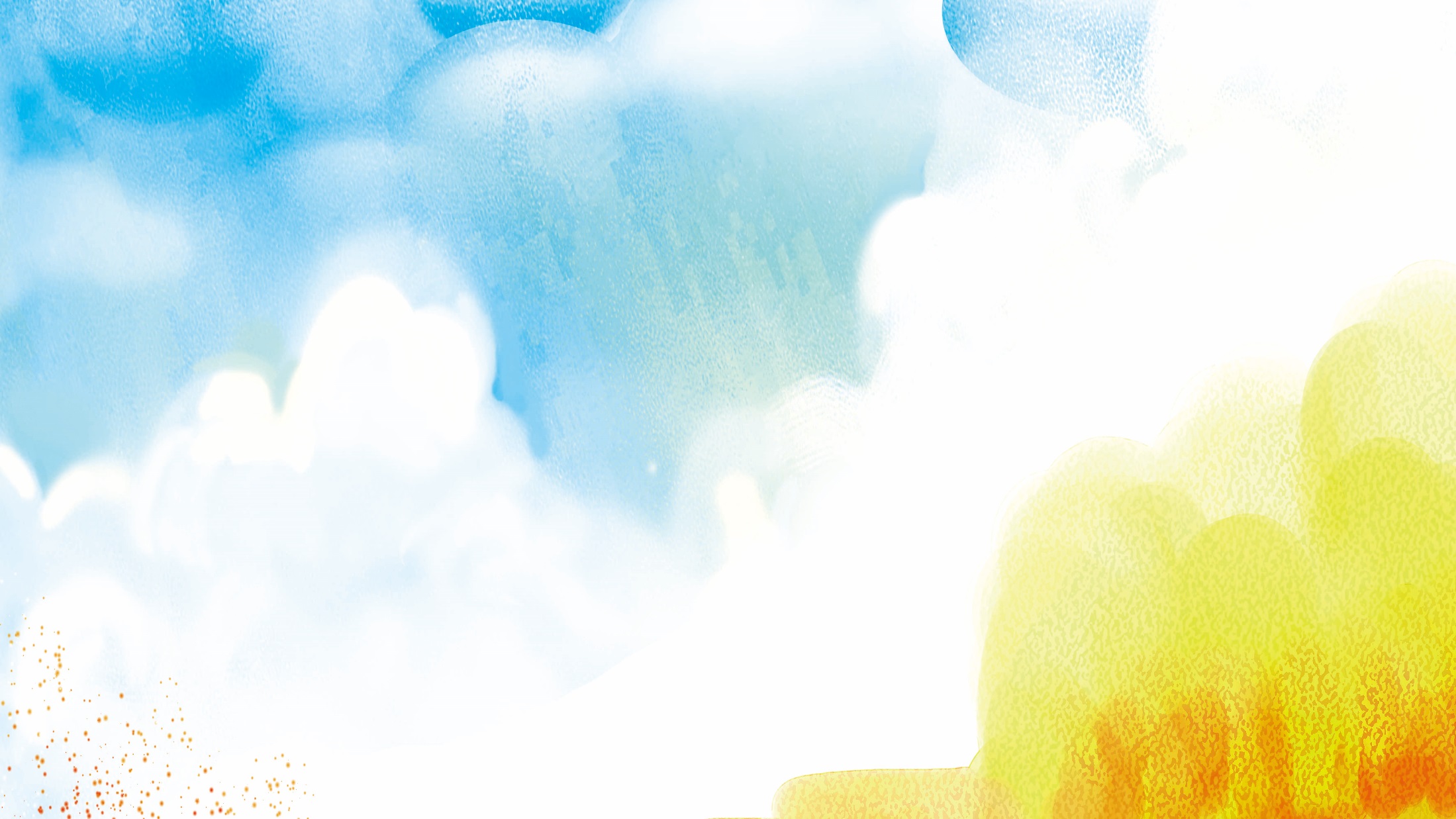 PHÒNG GIÁO DỤC VÀ ĐÀO TẠO TP THÁI NGUYÊN
TRƯỜNG TIỂU HỌC TÂN LẬP
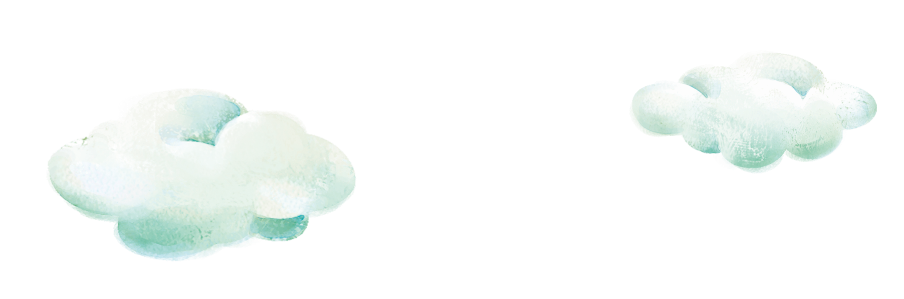 TIẾNG VIỆT LỚP 1
BÀI 107 AU, ÂU
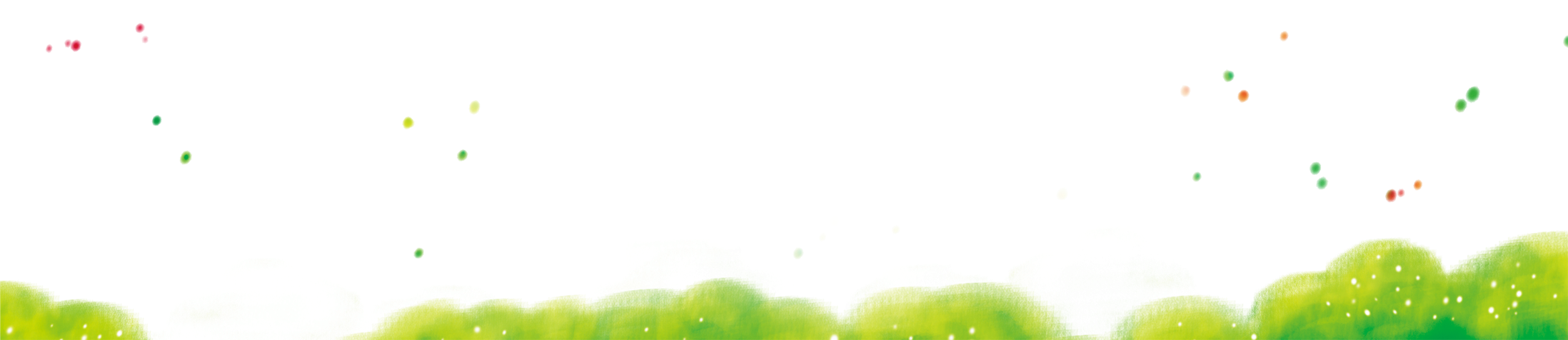 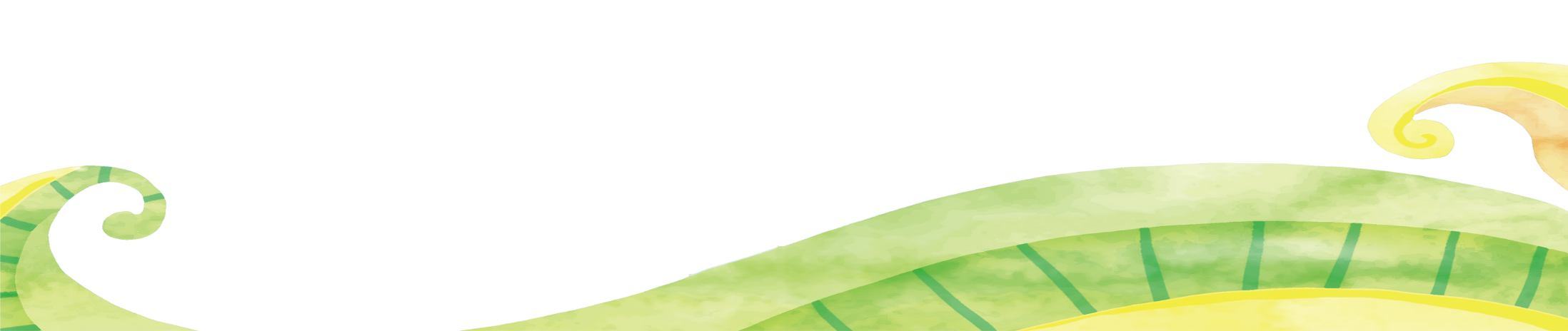 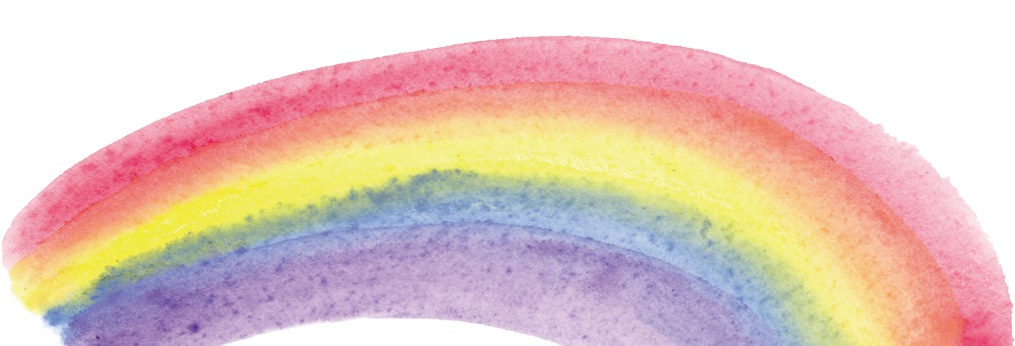 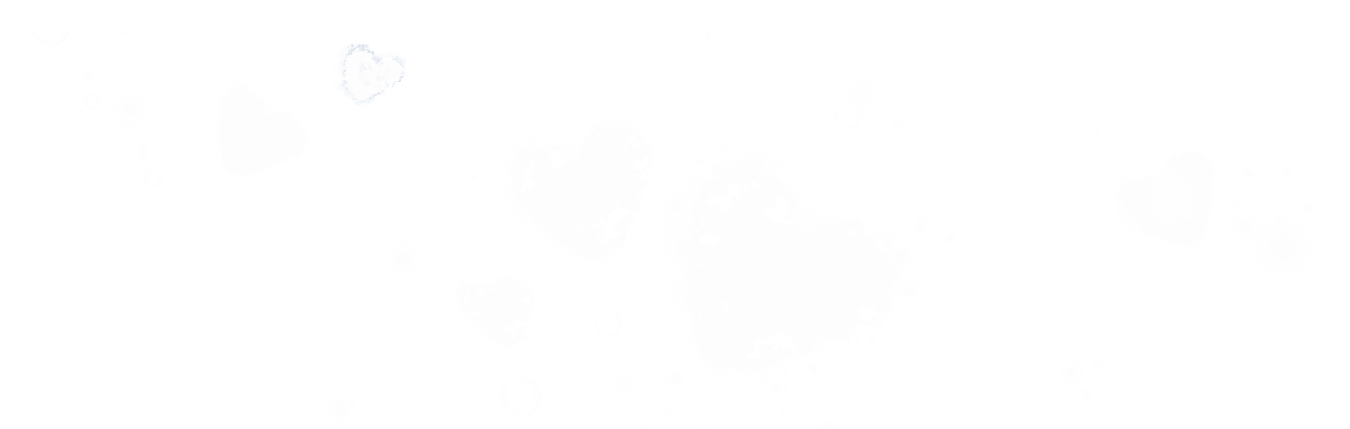 Giáo viên: Đào Thị Kim Thoa
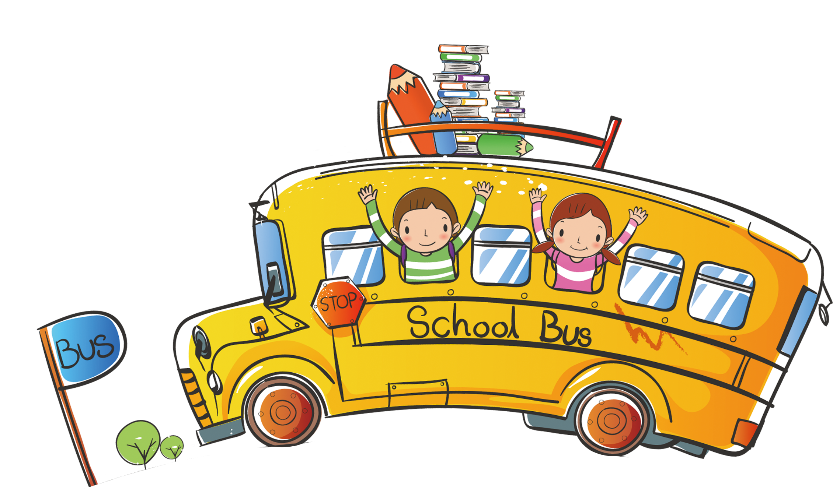 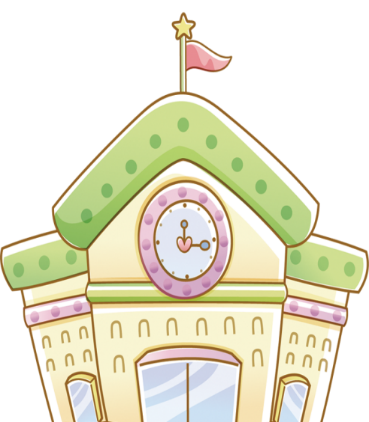 KHỞI ĐỘNG
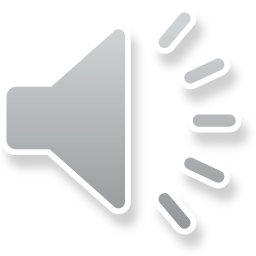 KHỞI ĐỘNG
Các em hãy trả lời đúng các câu hỏi để nhận những phong bao lì xì may mắn nhé.
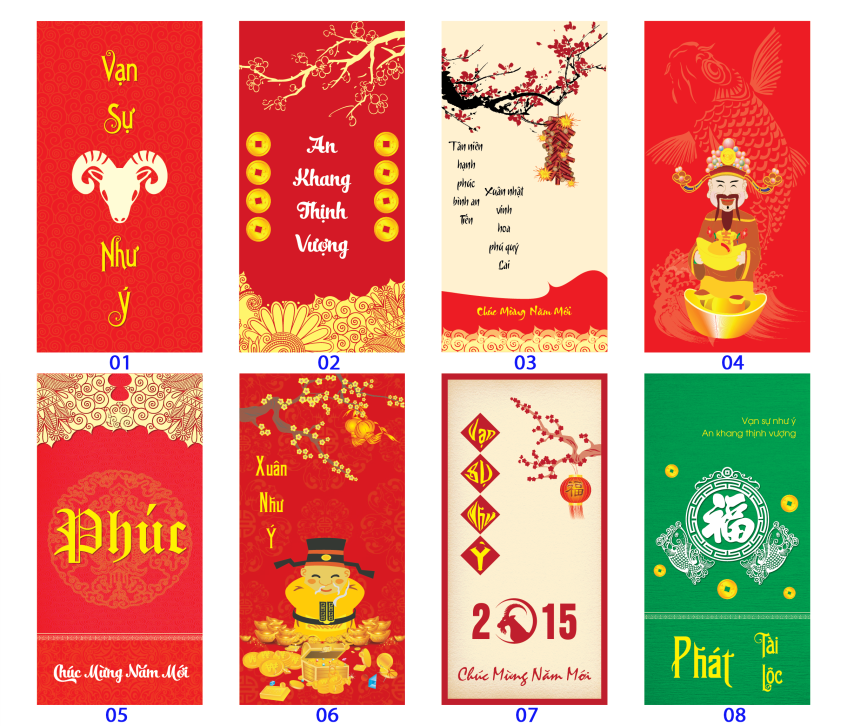 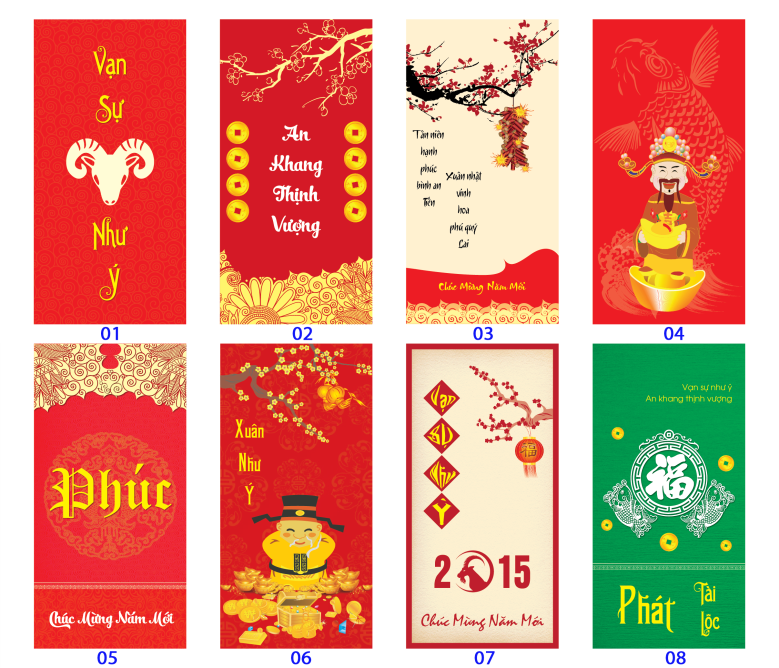 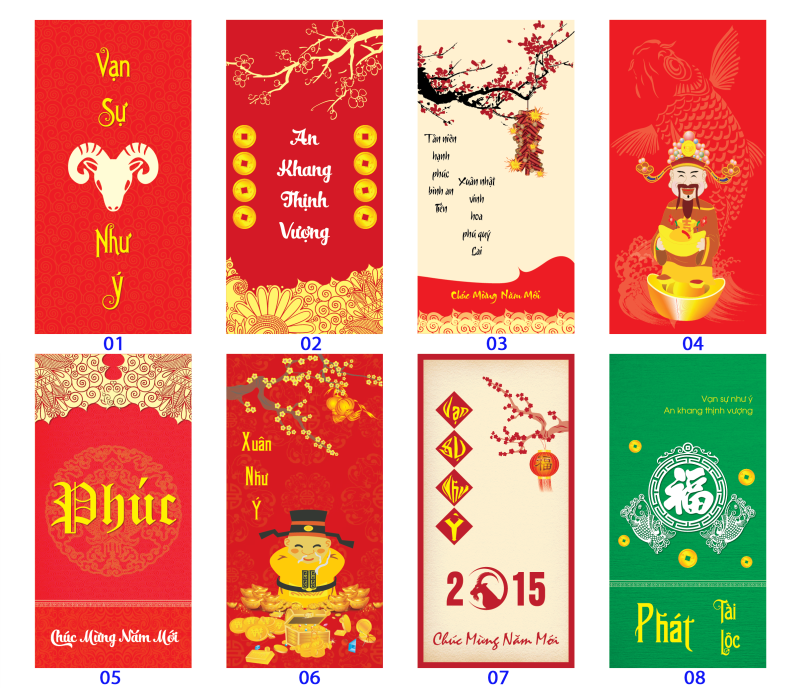 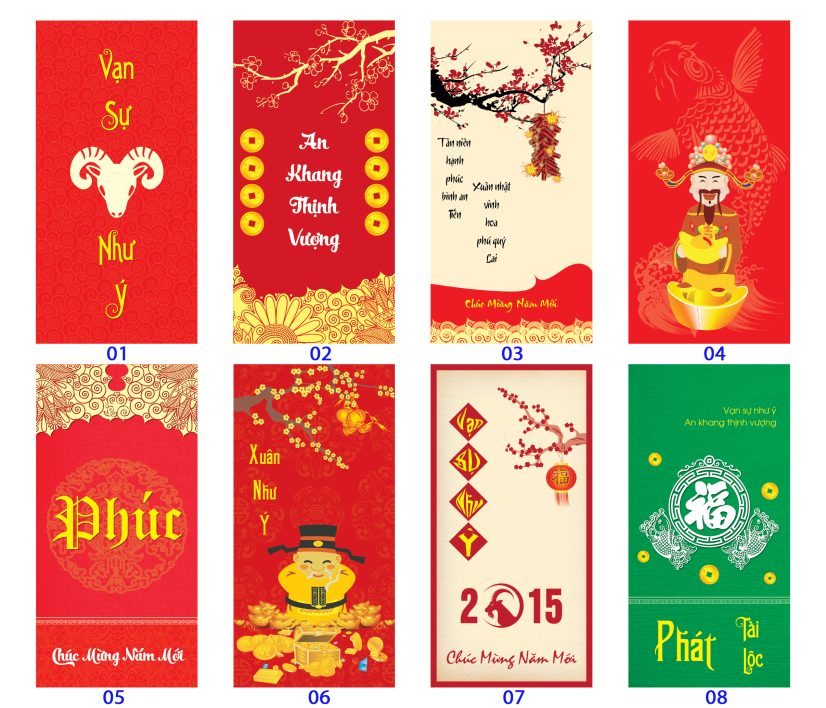 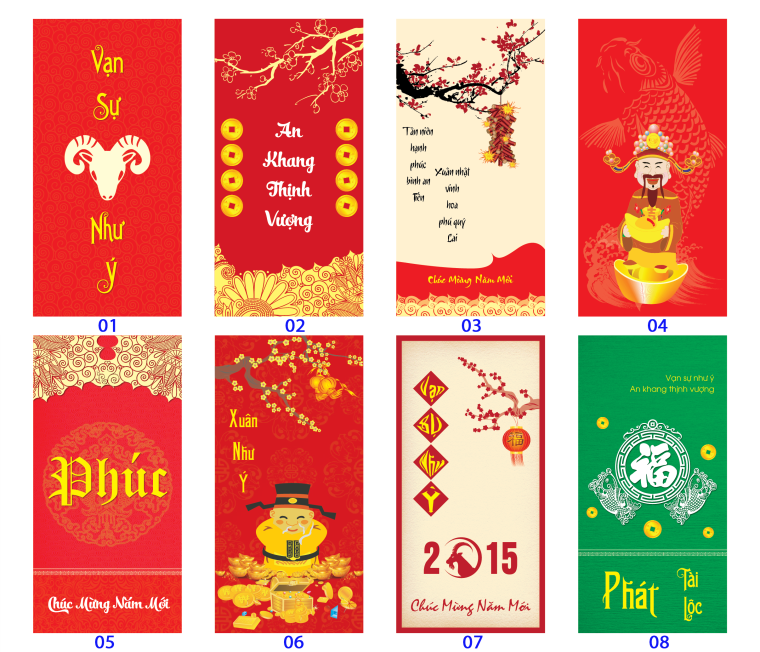 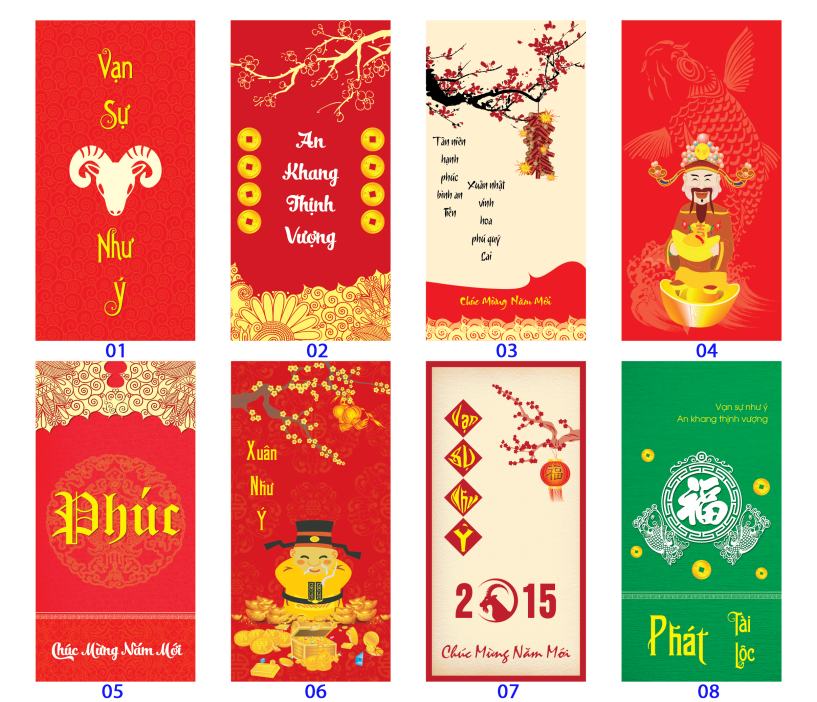 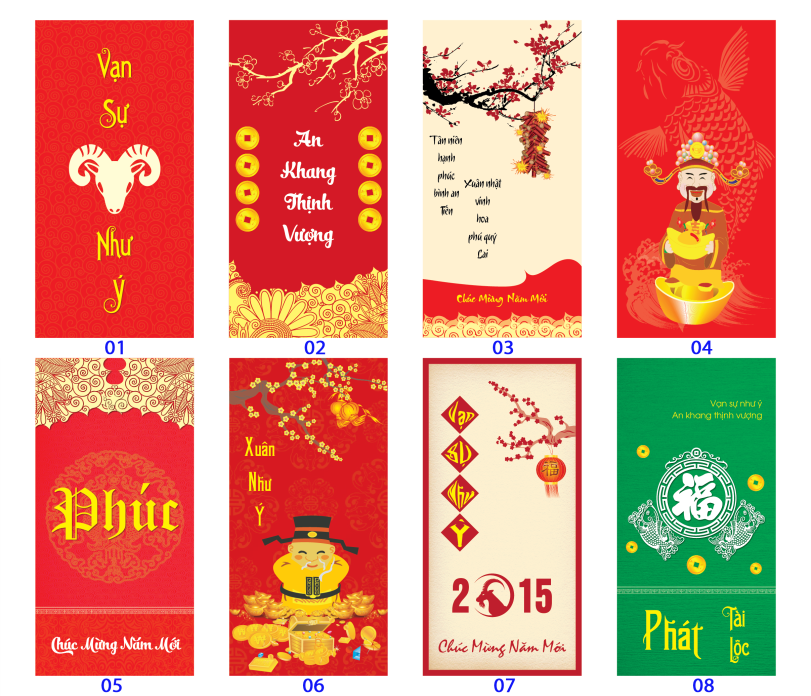 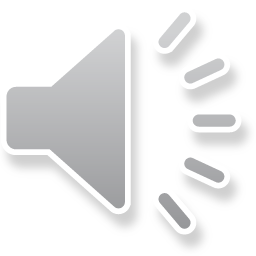 Tiếng nào chứa vần ao?
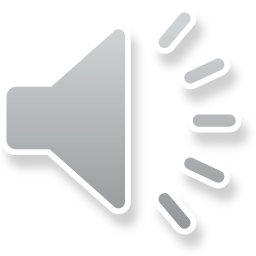 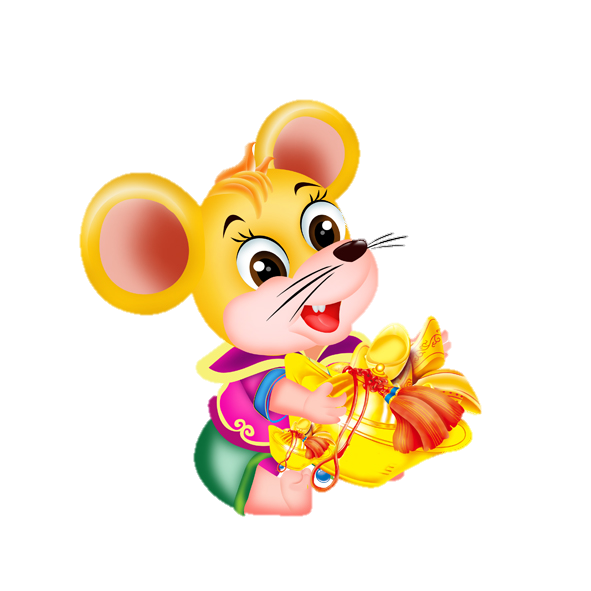 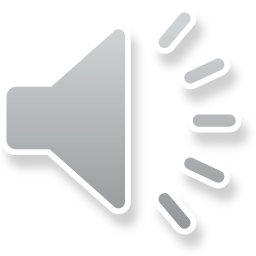 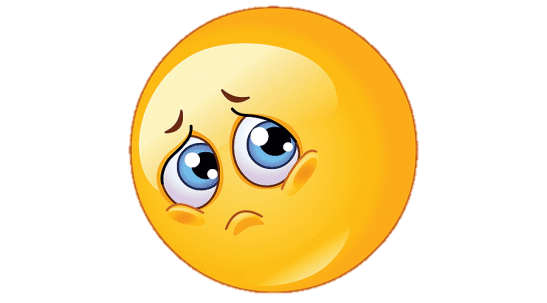 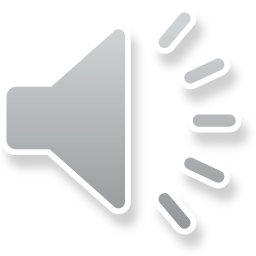 A:  táo
C: mít
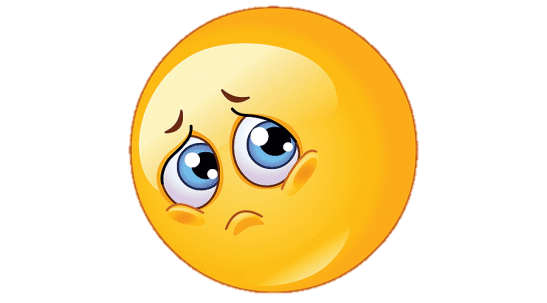 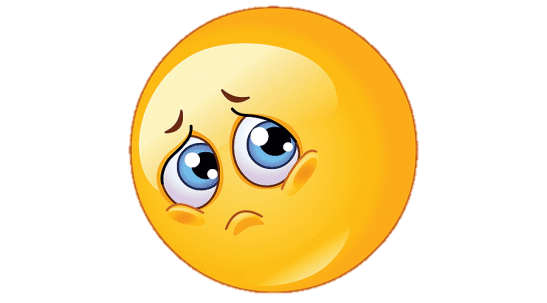 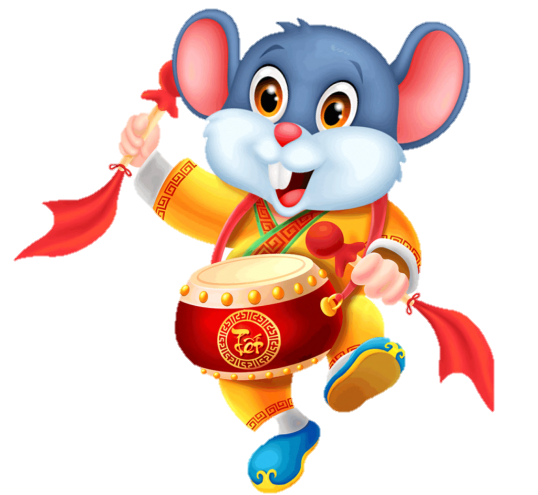 D: dừa
B:  cam
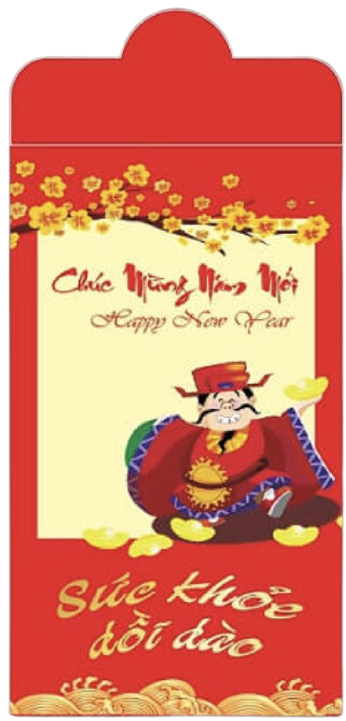 Chúc con luôn vui vẻ!
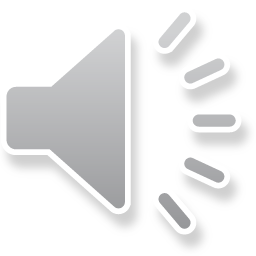 Tiếng nào chứa vần eo?
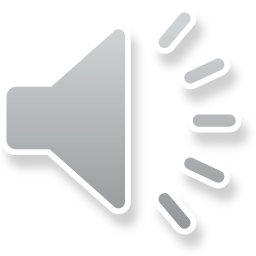 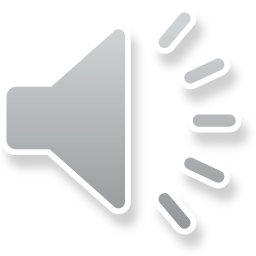 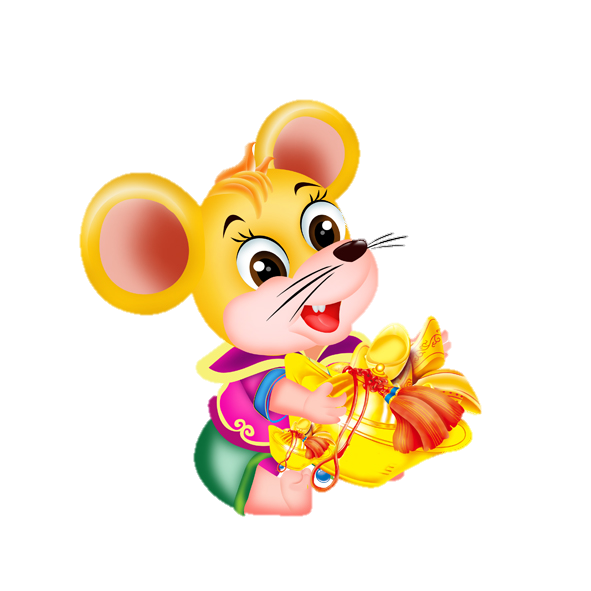 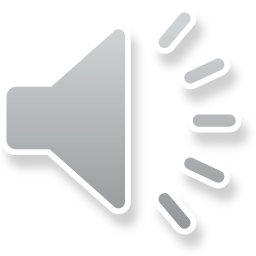 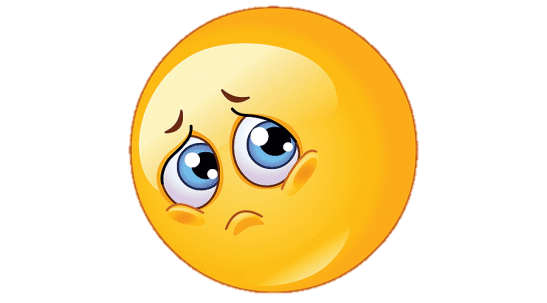 C: mèo
A: chuột
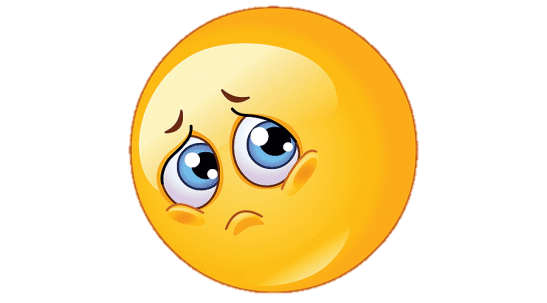 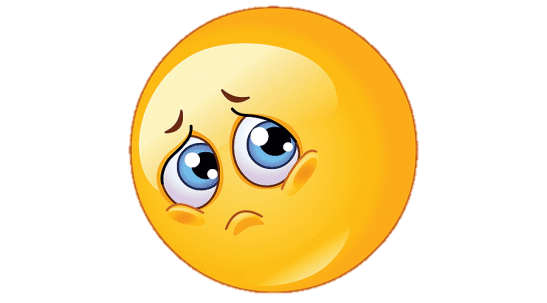 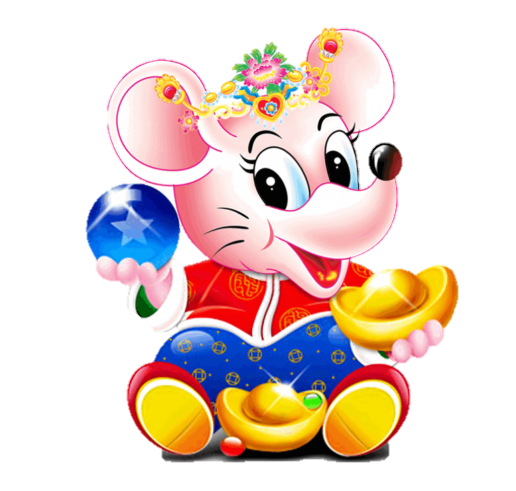 D: gà
B: vịt
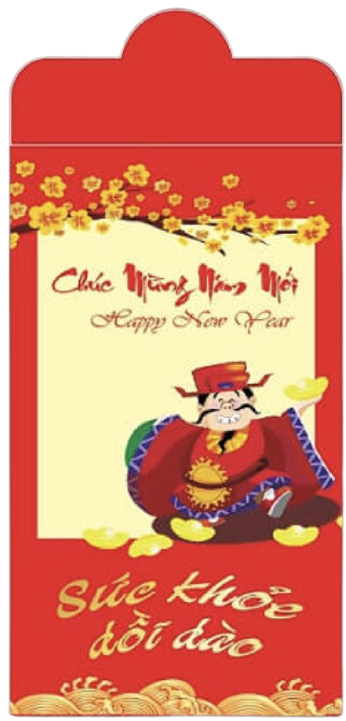 Chúc con học thật giỏi nhé!
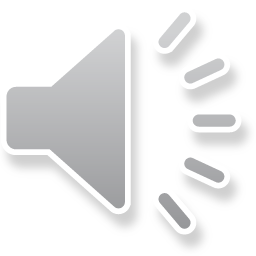 Loại bánh nào là bánh truyền thống có trong ngày trung thu?
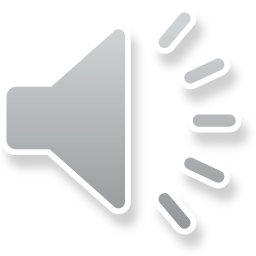 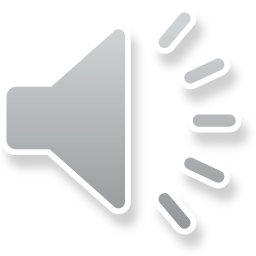 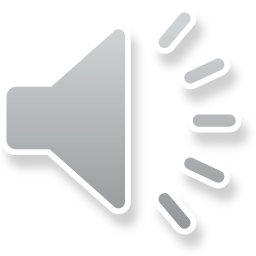 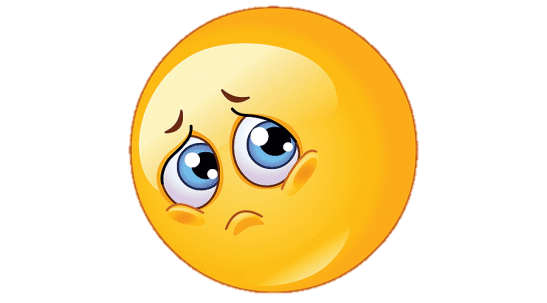 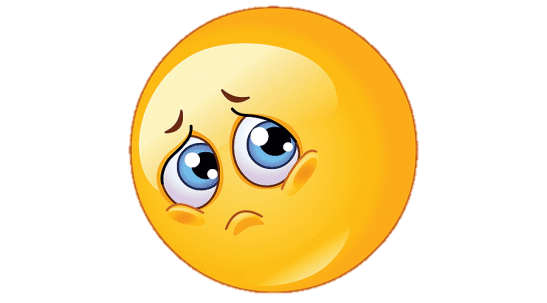 C: bánh giò
A: bánh chưng
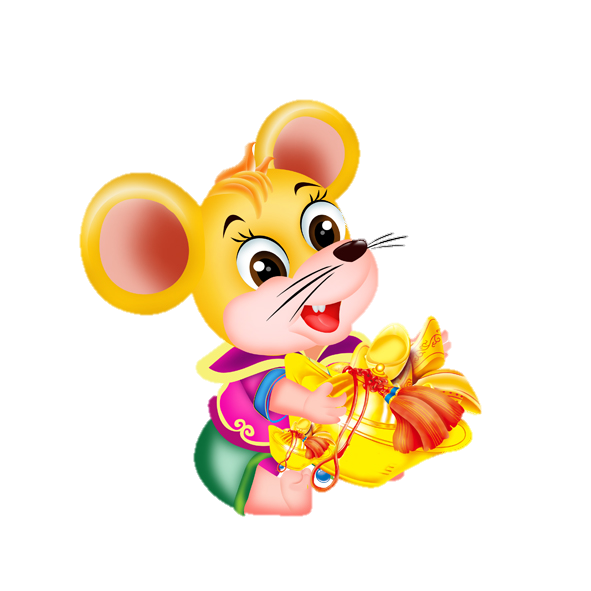 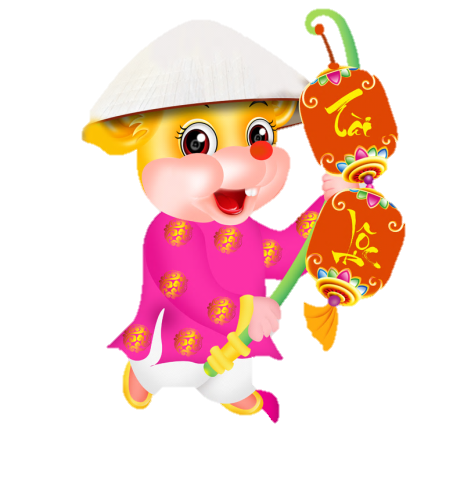 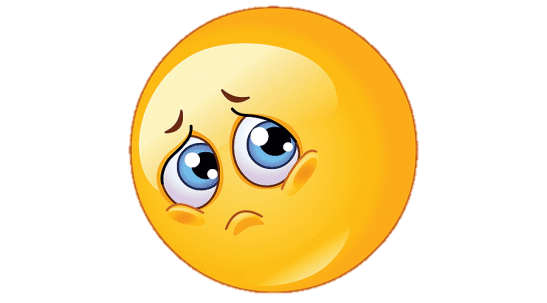 D: bánh dẻo
B: bánh gai
Chúc con luôn mạnh khỏe!
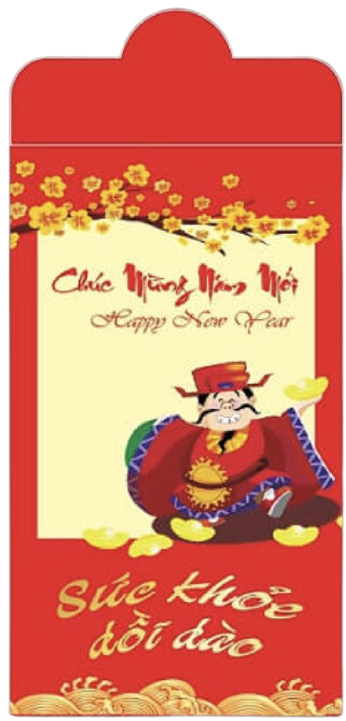 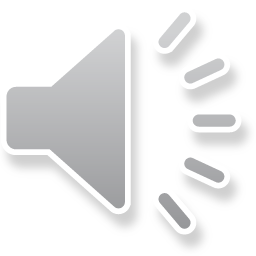 Trong bài đọc Mèo dạy hổ, loại võ nào mèo chưa dạy cho hổ?
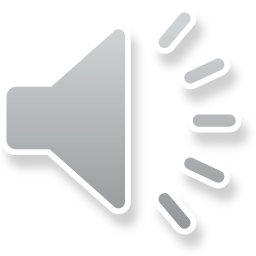 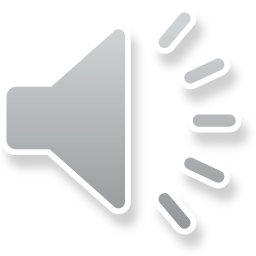 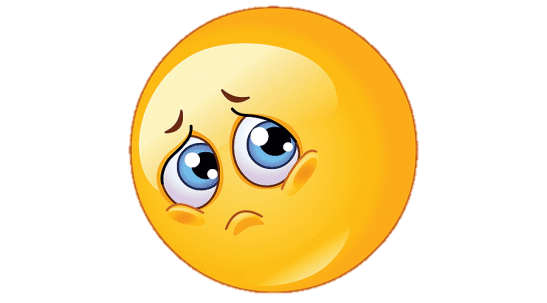 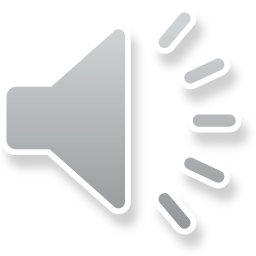 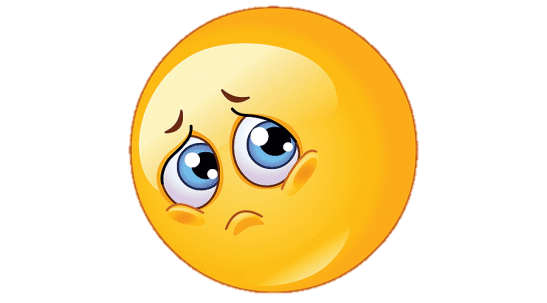 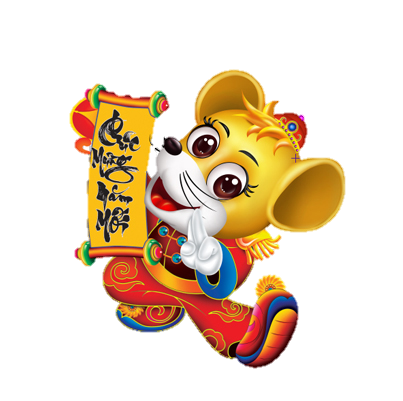 C: vồ
A: cào
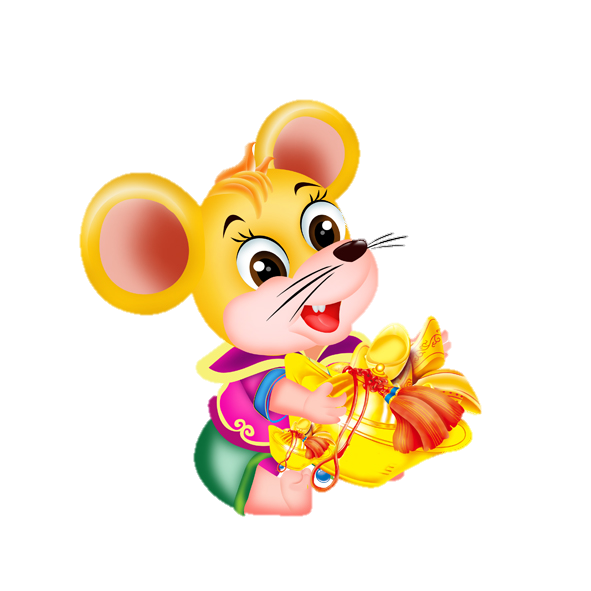 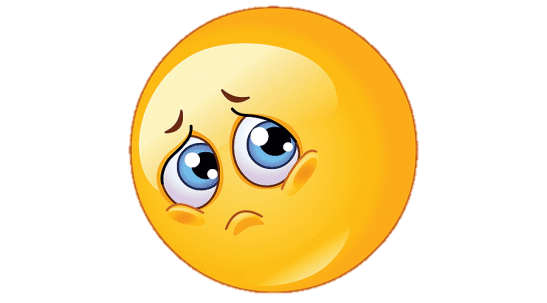 B: trèo
D: nhảy
Chúc con nhận được nhiều lì xì!
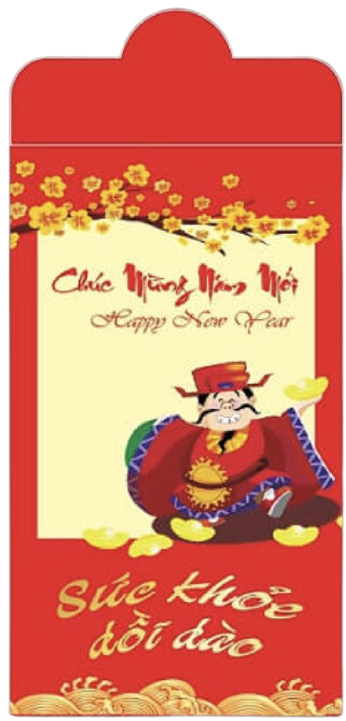 BÀI MỚI
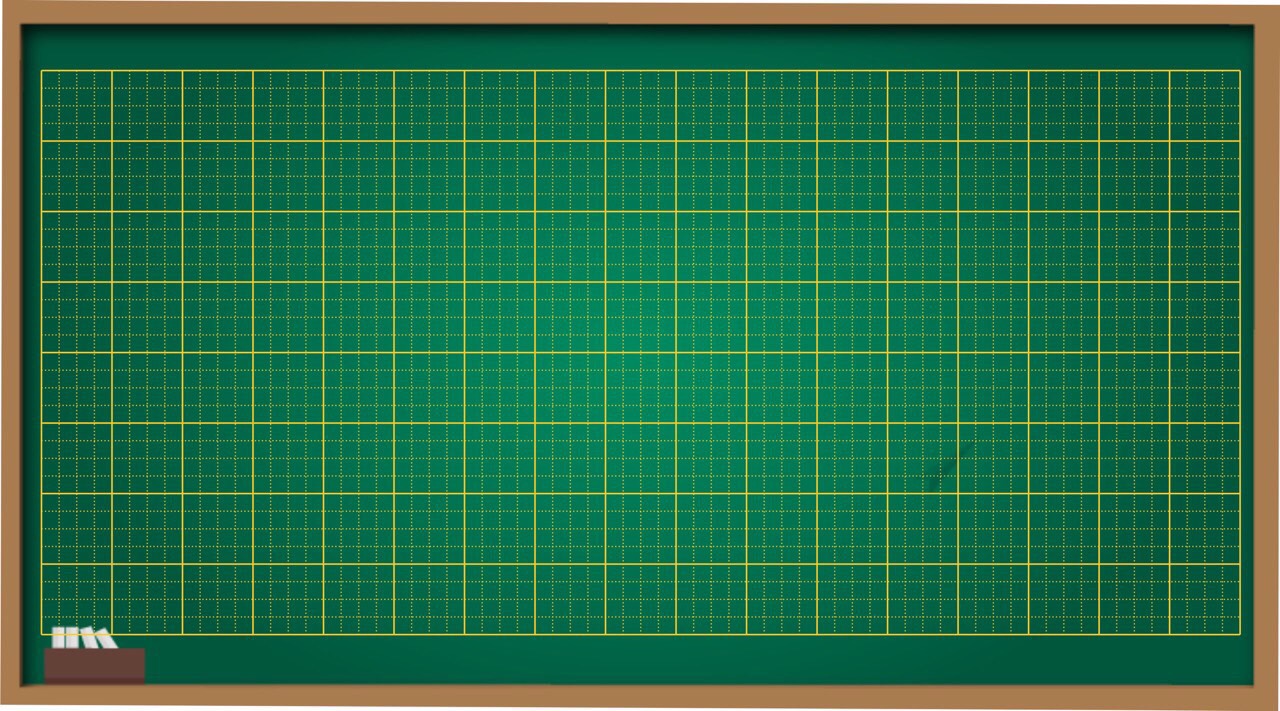 st
Monday, March 21   2022
Peςiod 107: Unit 16: Let’s go to the bookshop
Lesson 2: 1, 2, 3
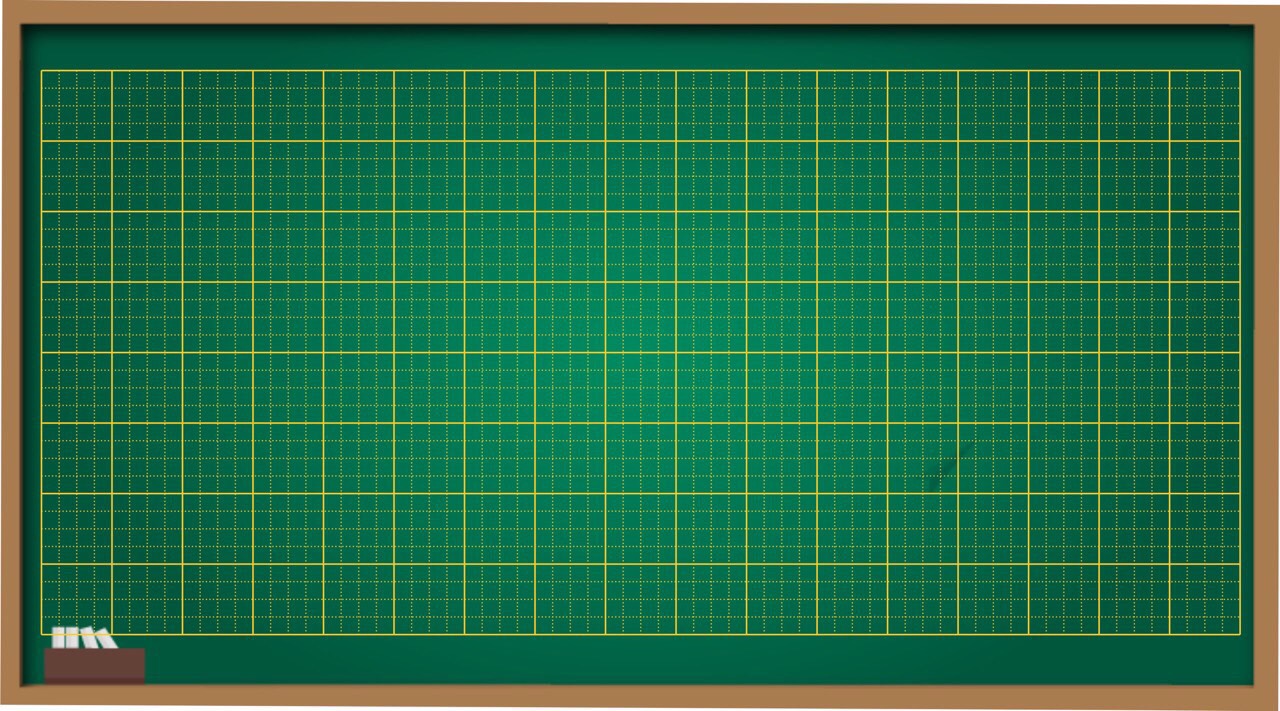 Thứ năm ngày 17 tháng 3 năm 2022
Kể chuyện
Tiết 18: Khát vọng sống
Ý nghĩa
Ca ngợi con người với khát vọng sống mãnh liệt đã vượt
qua đĀ khát, chến thắng thú dữ, chiến thắng cái chết.
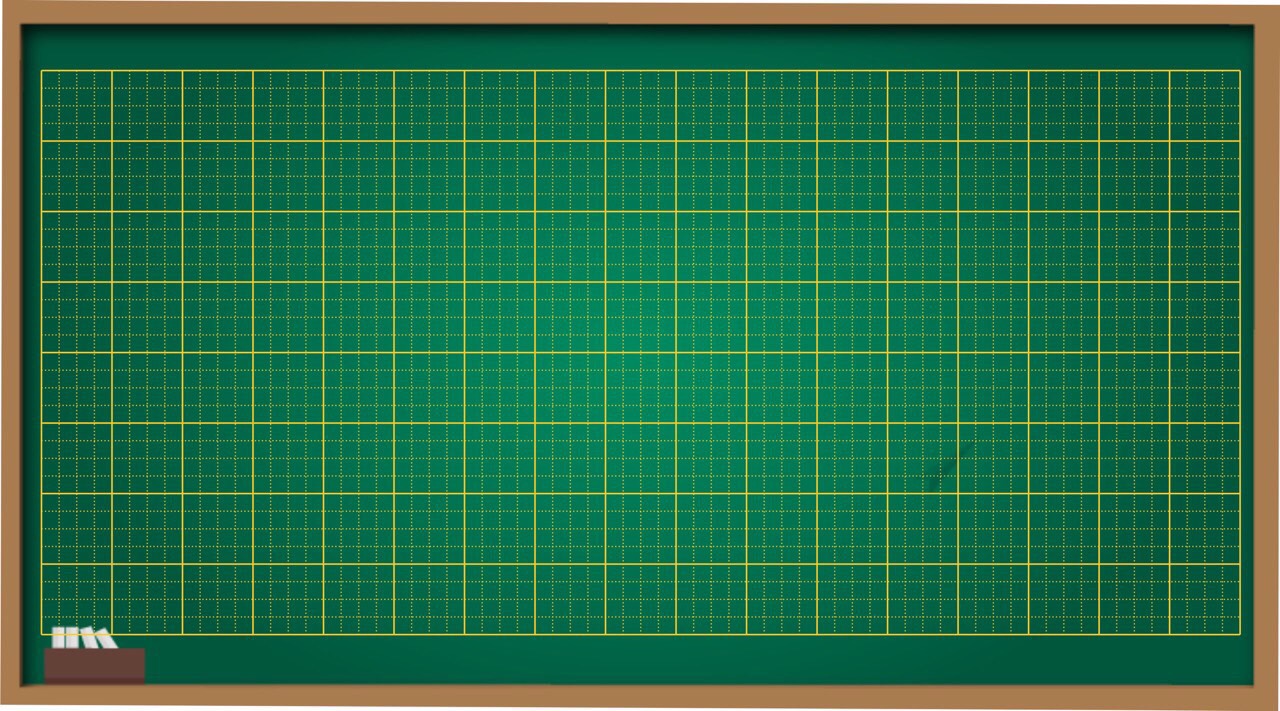 Thứ năm ngày 17 tháng 3 năm 2022
Kể chuyện
Tiết 18: Khát vọng sống
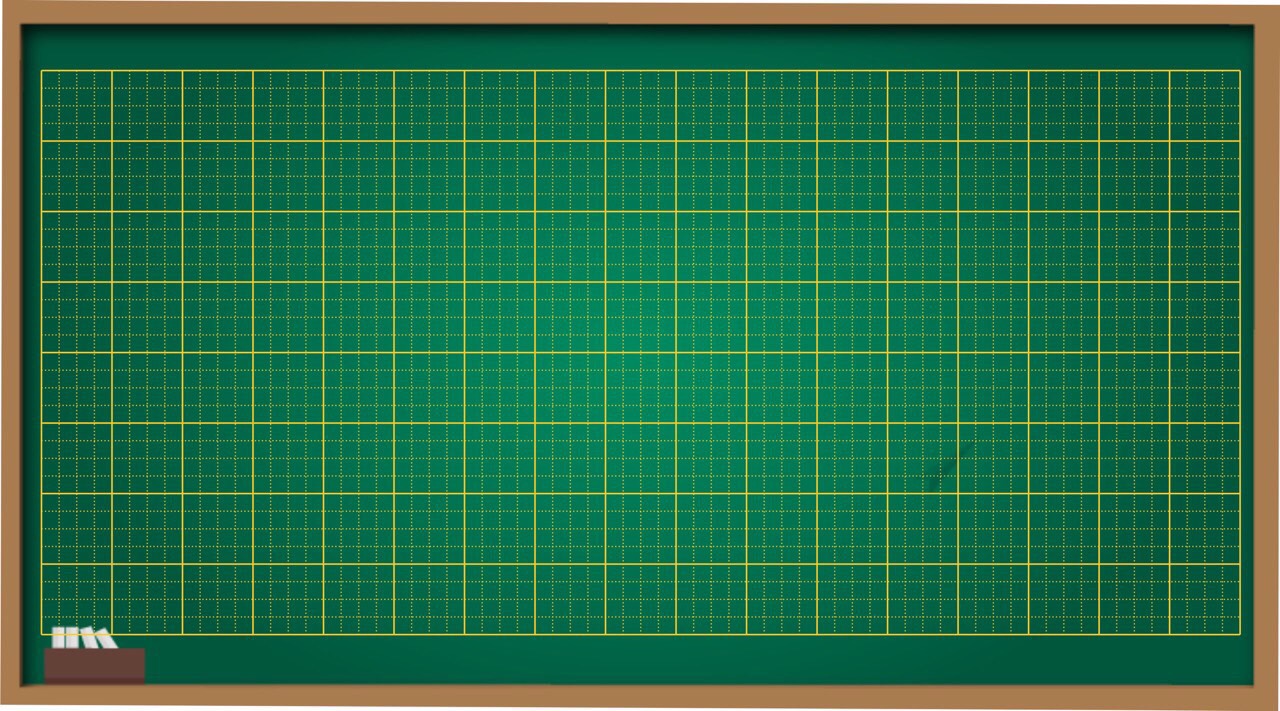 TIÊU CHÍ ĐÁNH GIÁ
Kể đúng nội dung câu chuyện.
Kể đúng trình tự truyện.
Lời kể tự nhiên.
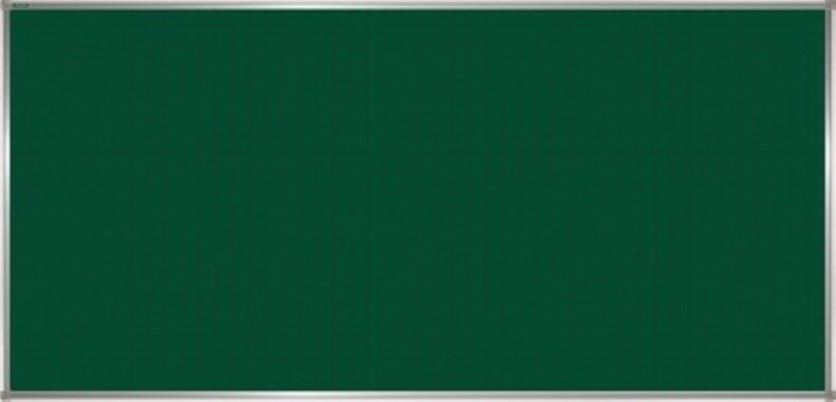 1. Làm quen
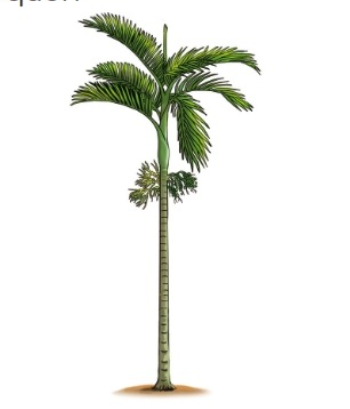 au
u
a
cau
c©y cau
c
au
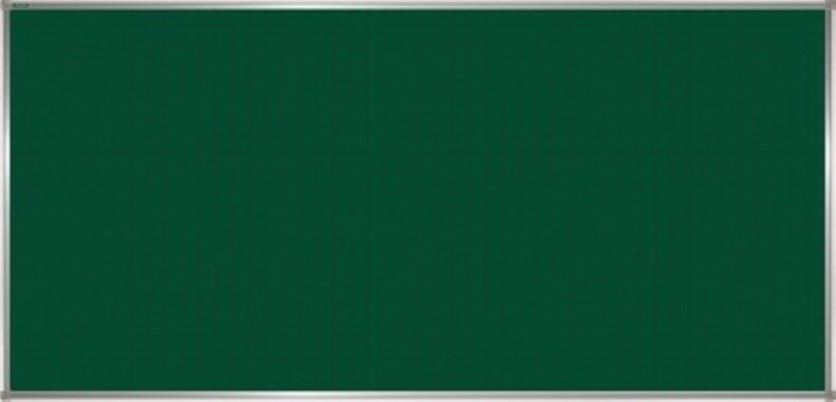 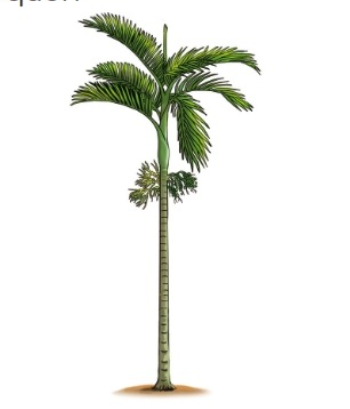 c©y cau
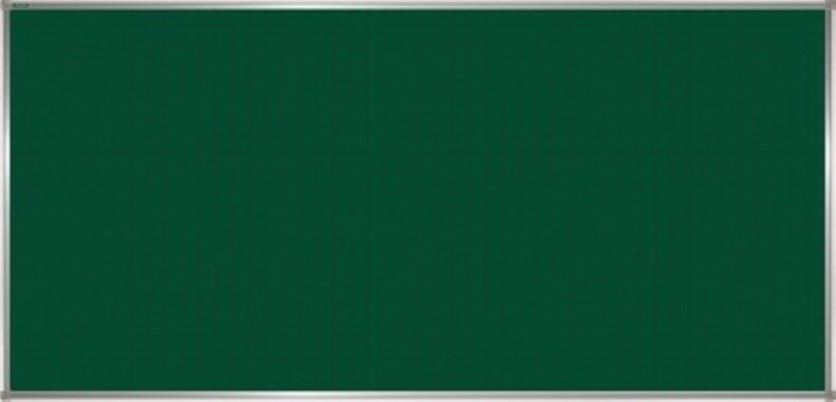 1. Làm quen
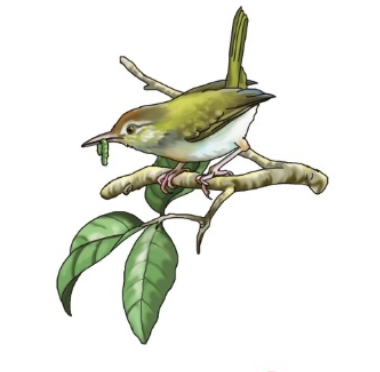 ©u
©
u
s©u
chim s©u
©u
s
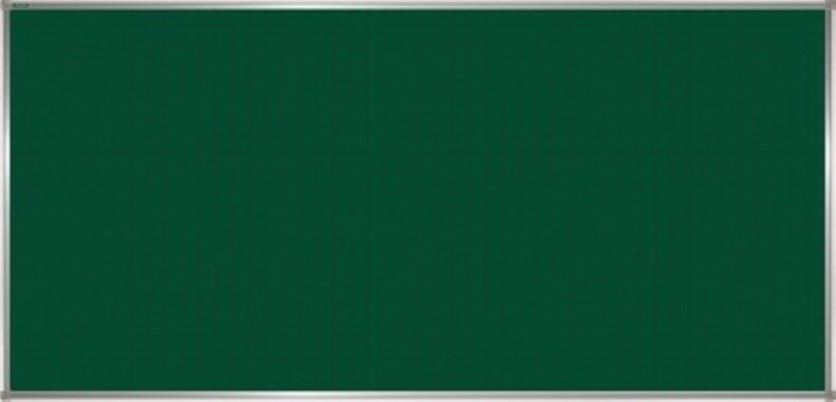 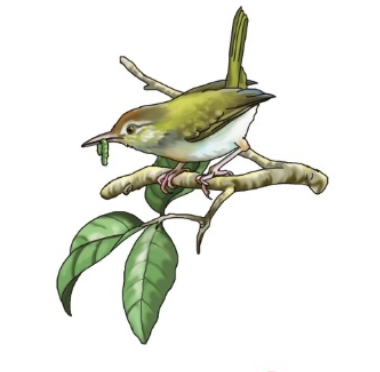 chim s©u
au
u
a
©
©u
u
s©u
cau
2. TiÕng nµo cã vÇn au? TiÕng nµo cã vÇn ©u?
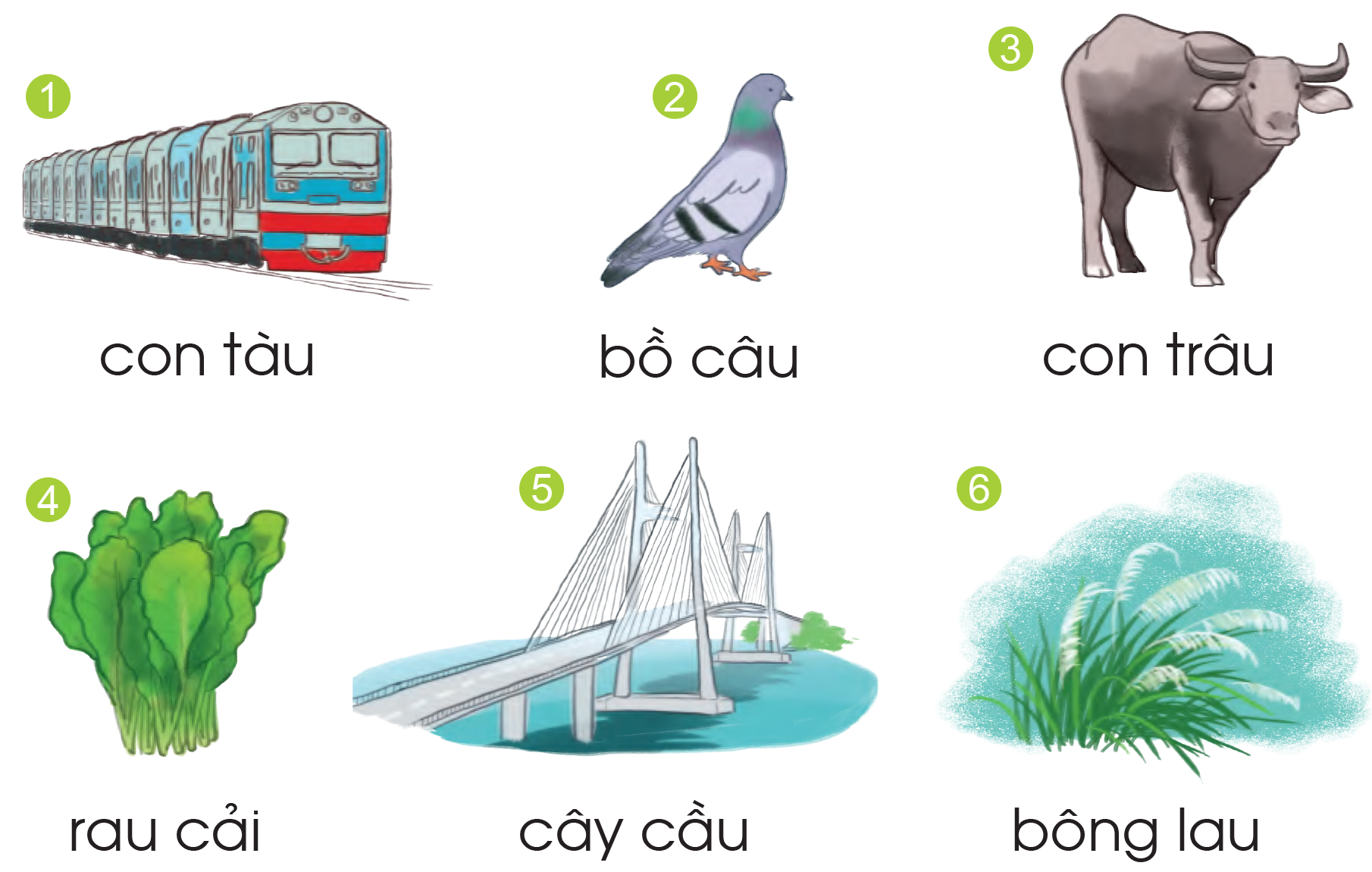 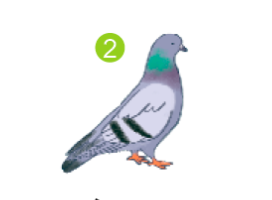 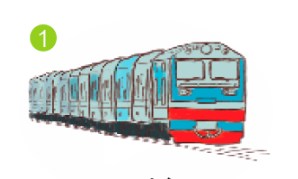 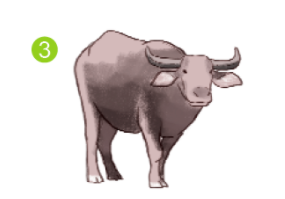 con tr©u
bå c©u
con tµu
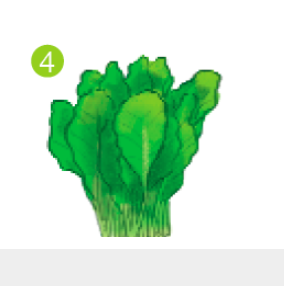 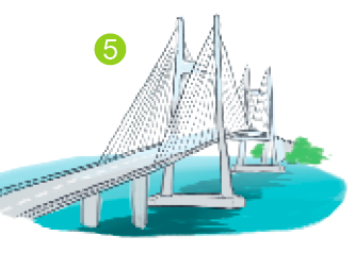 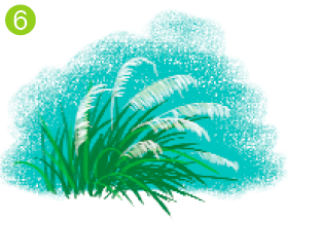 c©y cÇu
rau c¶i
b«ng lau
2. TiÕng nµo cã vÇn au? TiÕng nµo cã vÇn ©u?
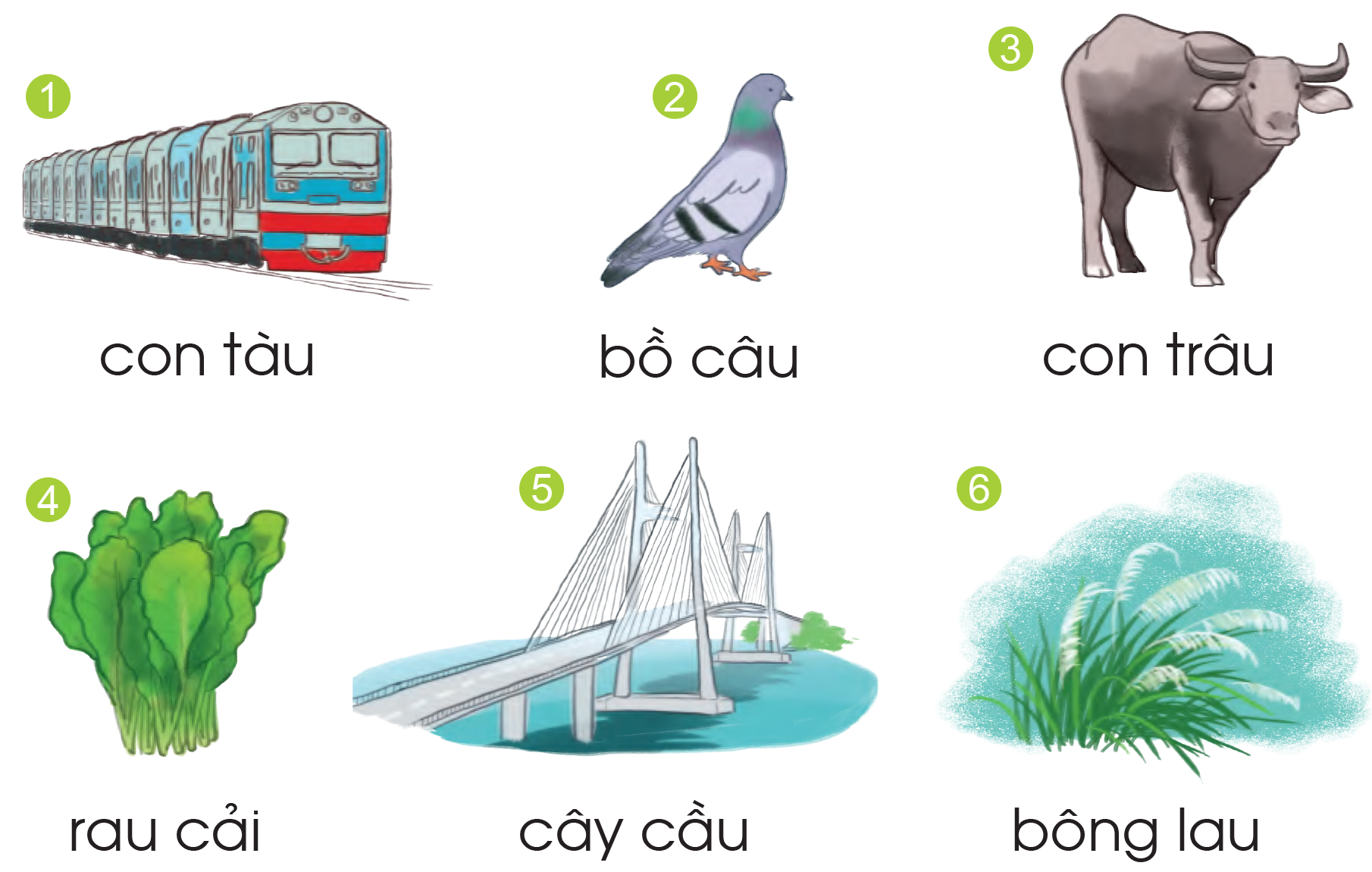 Tìm tiếng ngoài bài chứa vần au:
Tìm tiếng ngoài bài chứa vần âu:
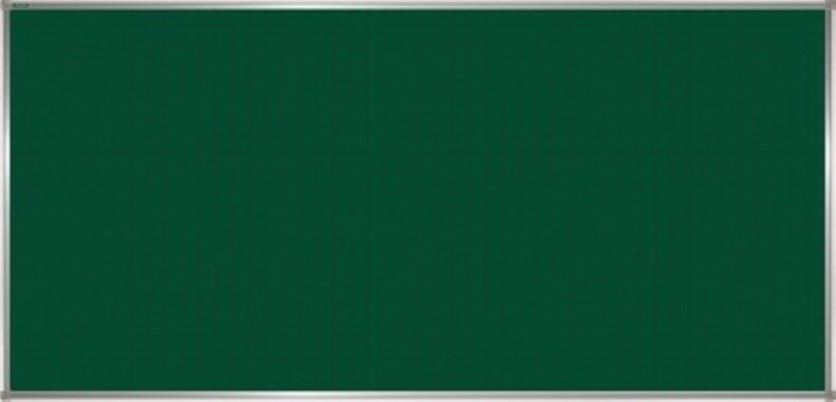 4. TËp viÕt
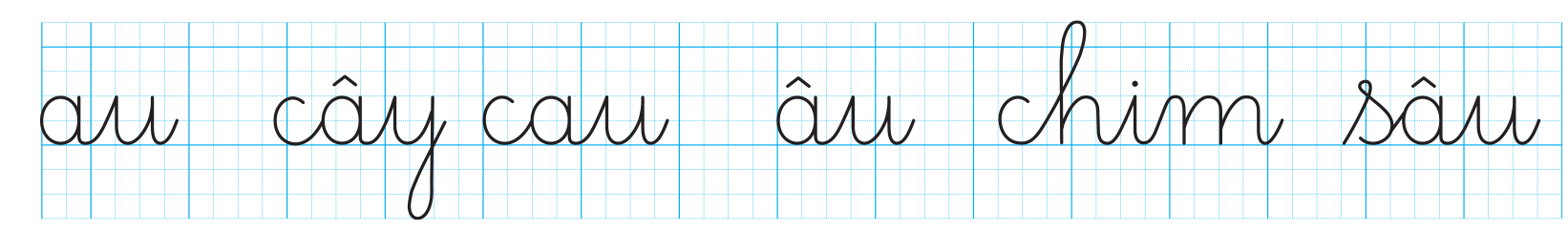 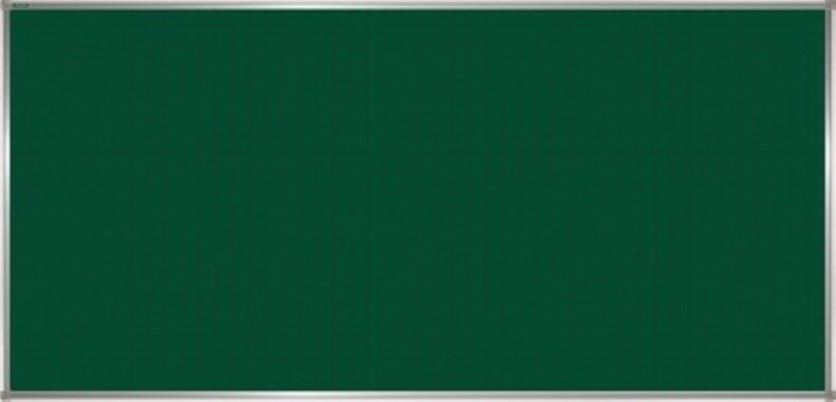 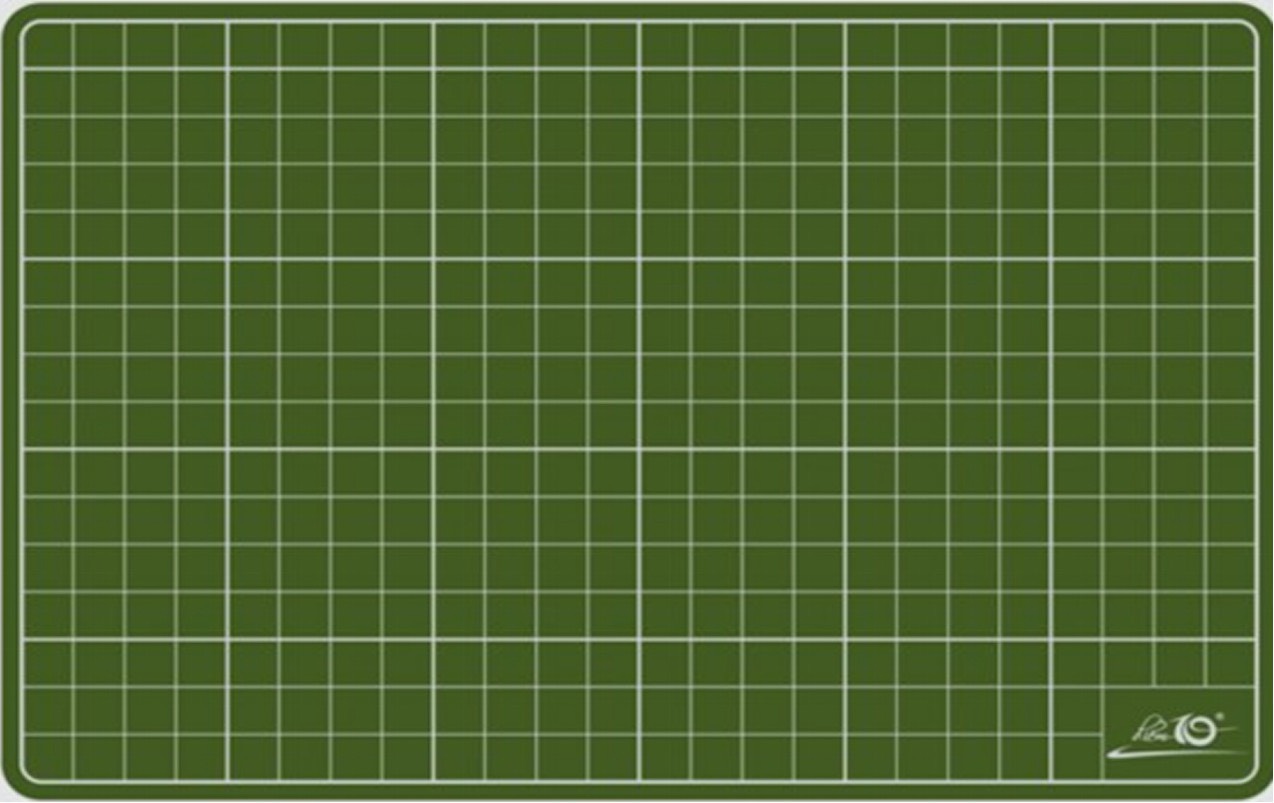 au
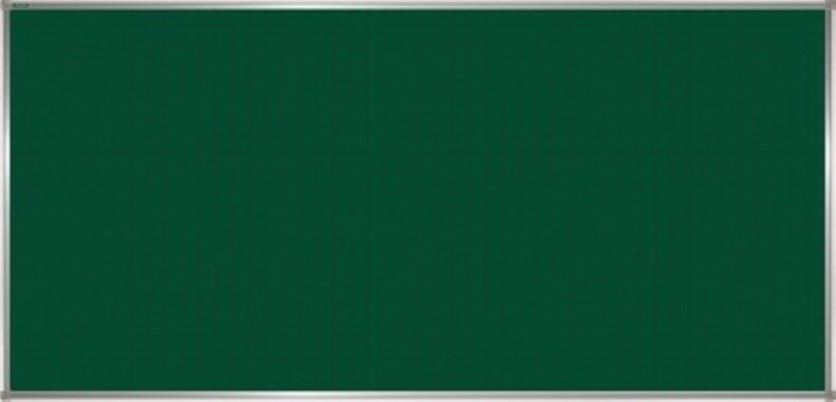 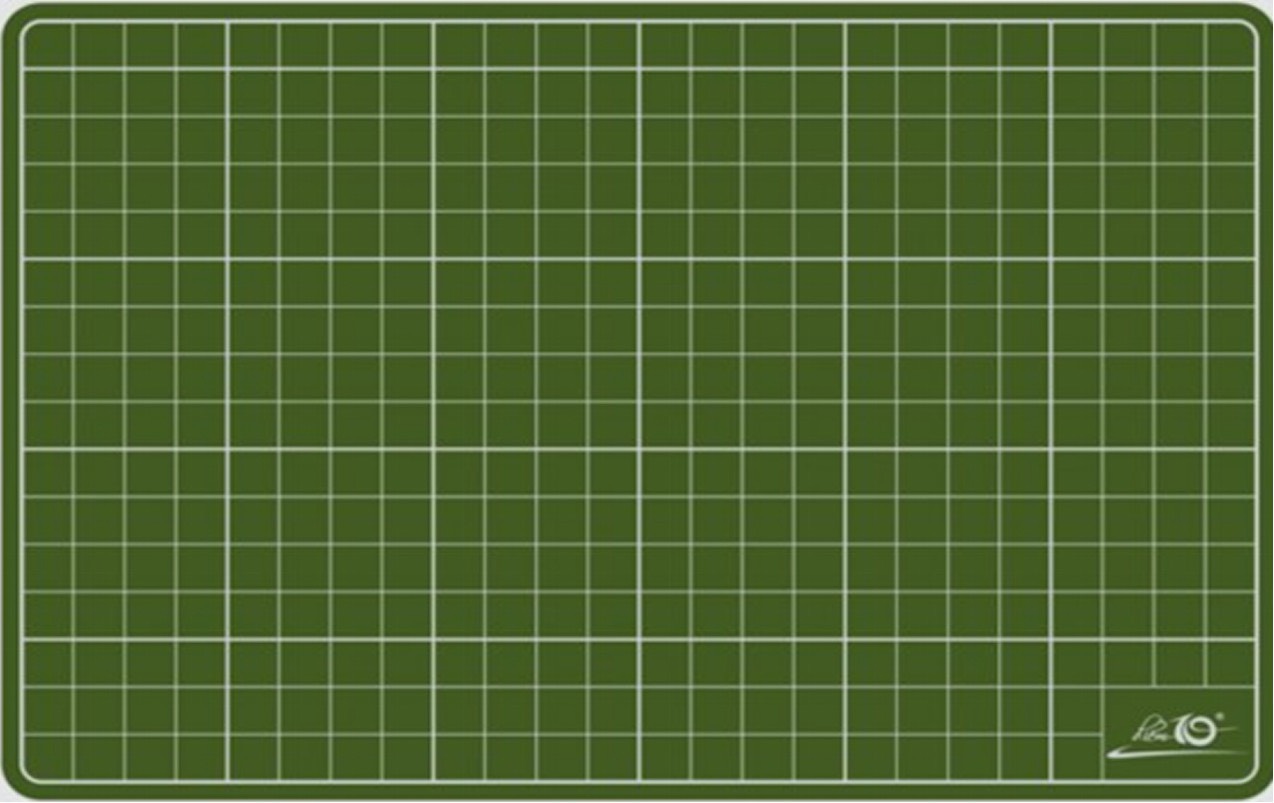 au
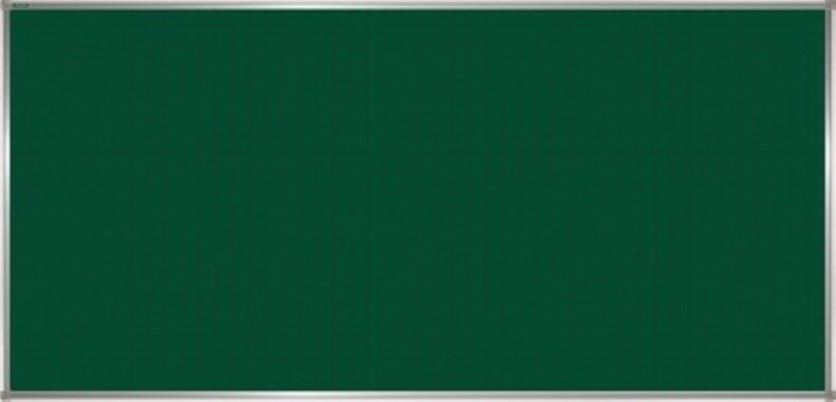 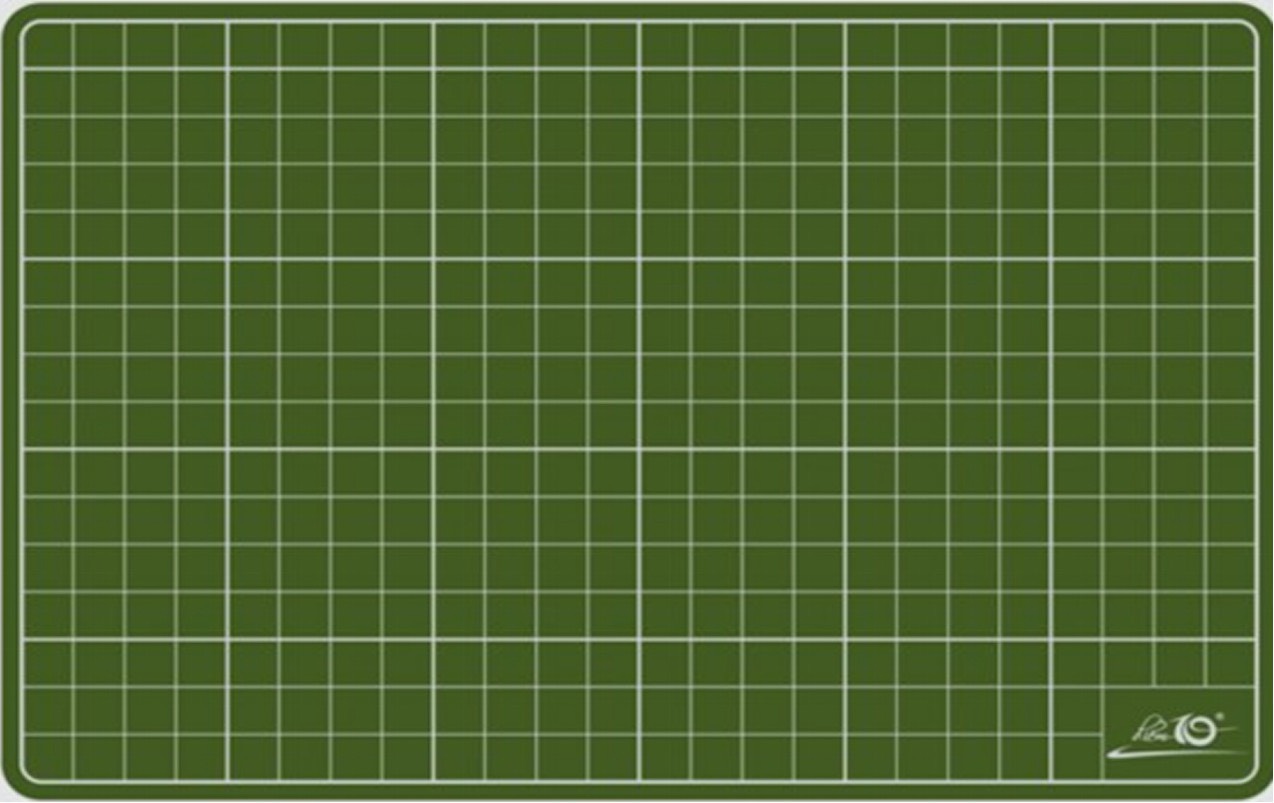 cây
cau
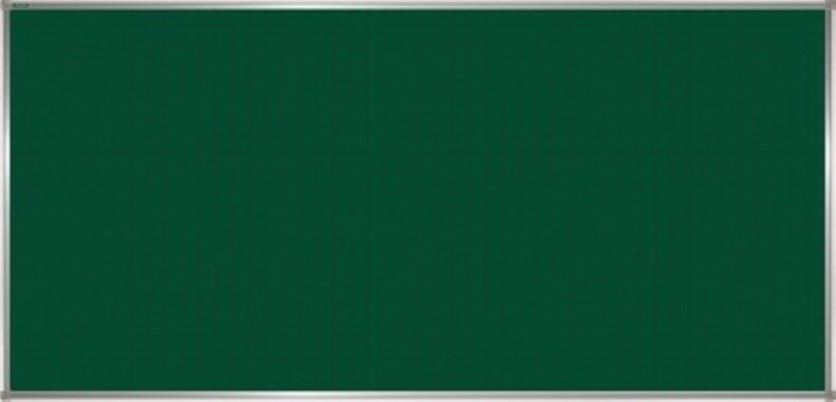 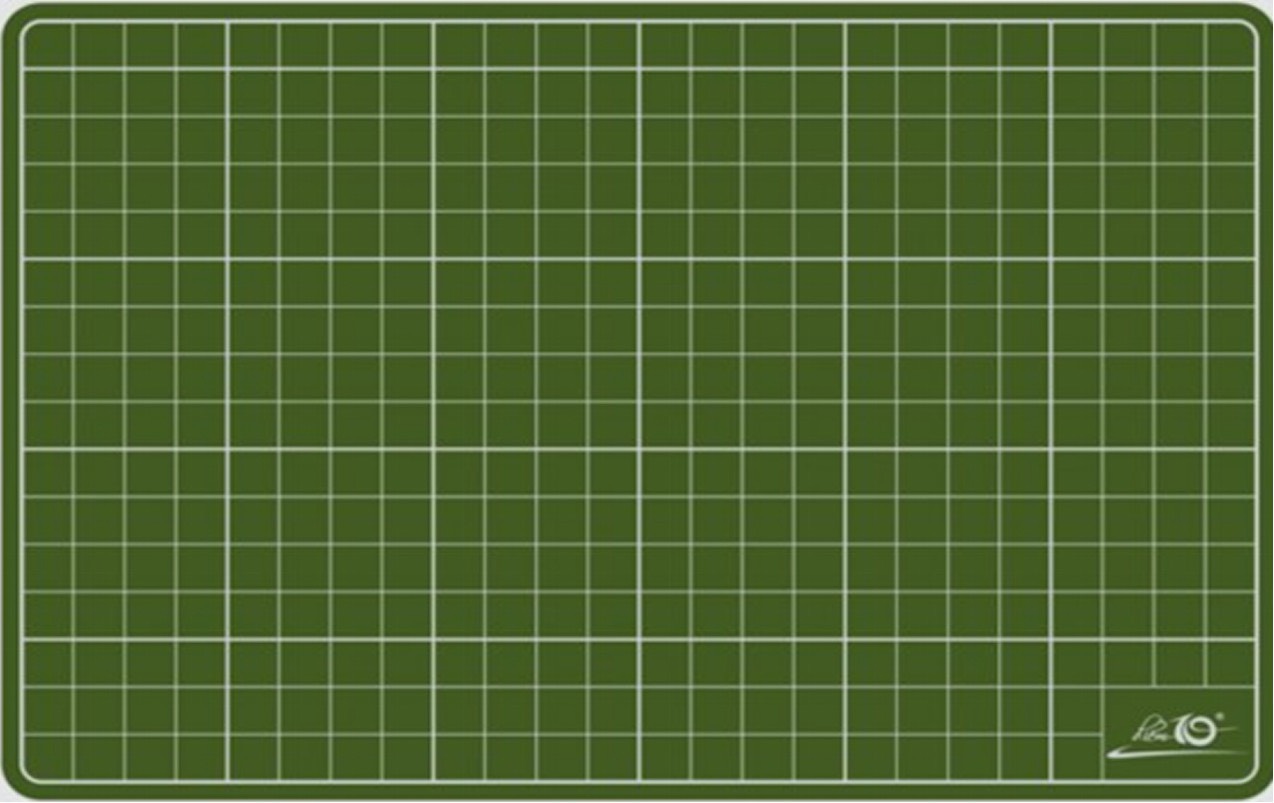 cây
cau
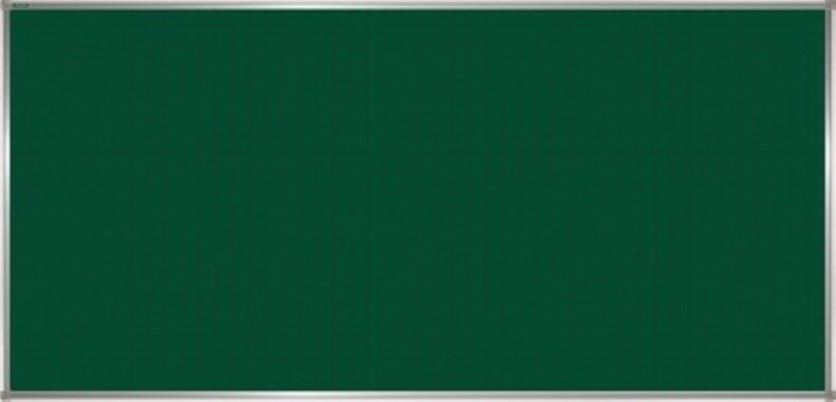 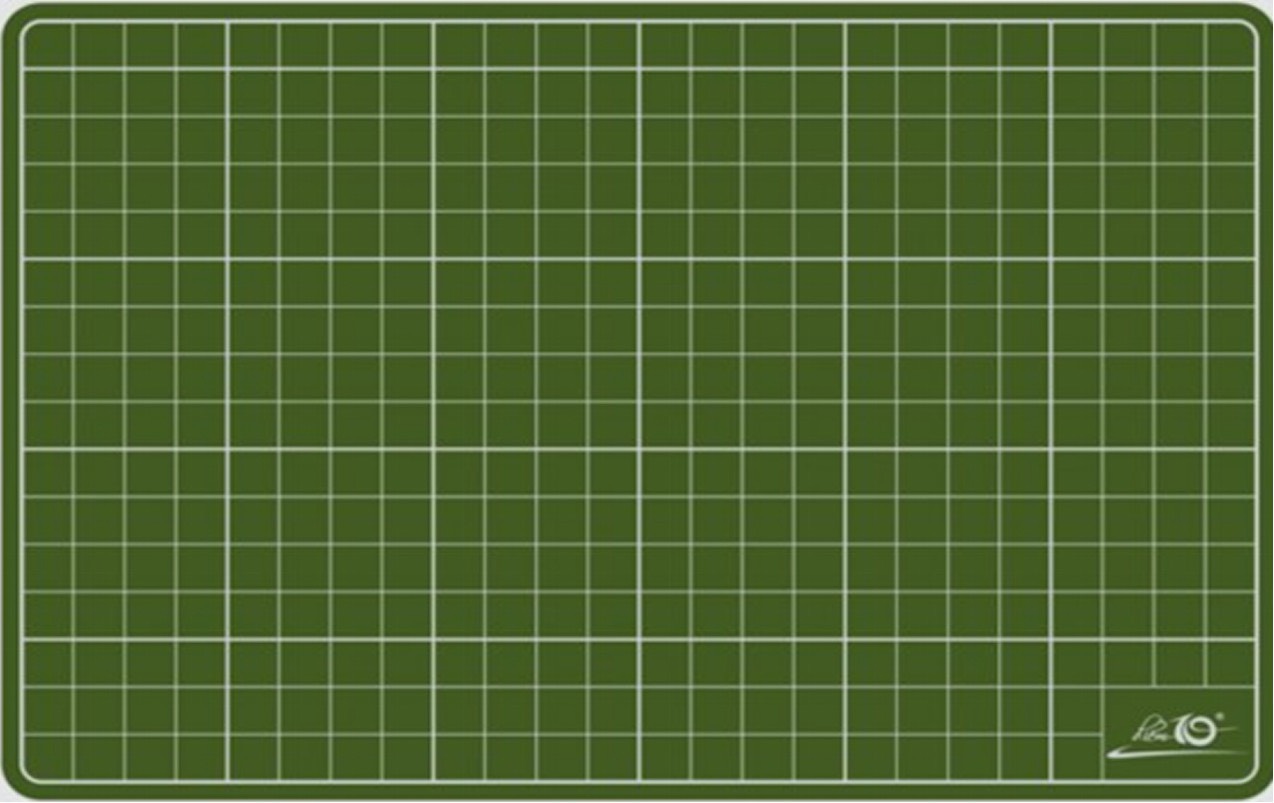 âu
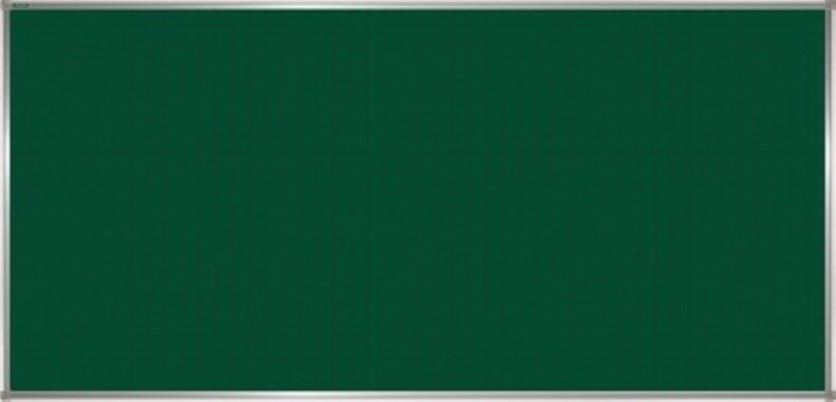 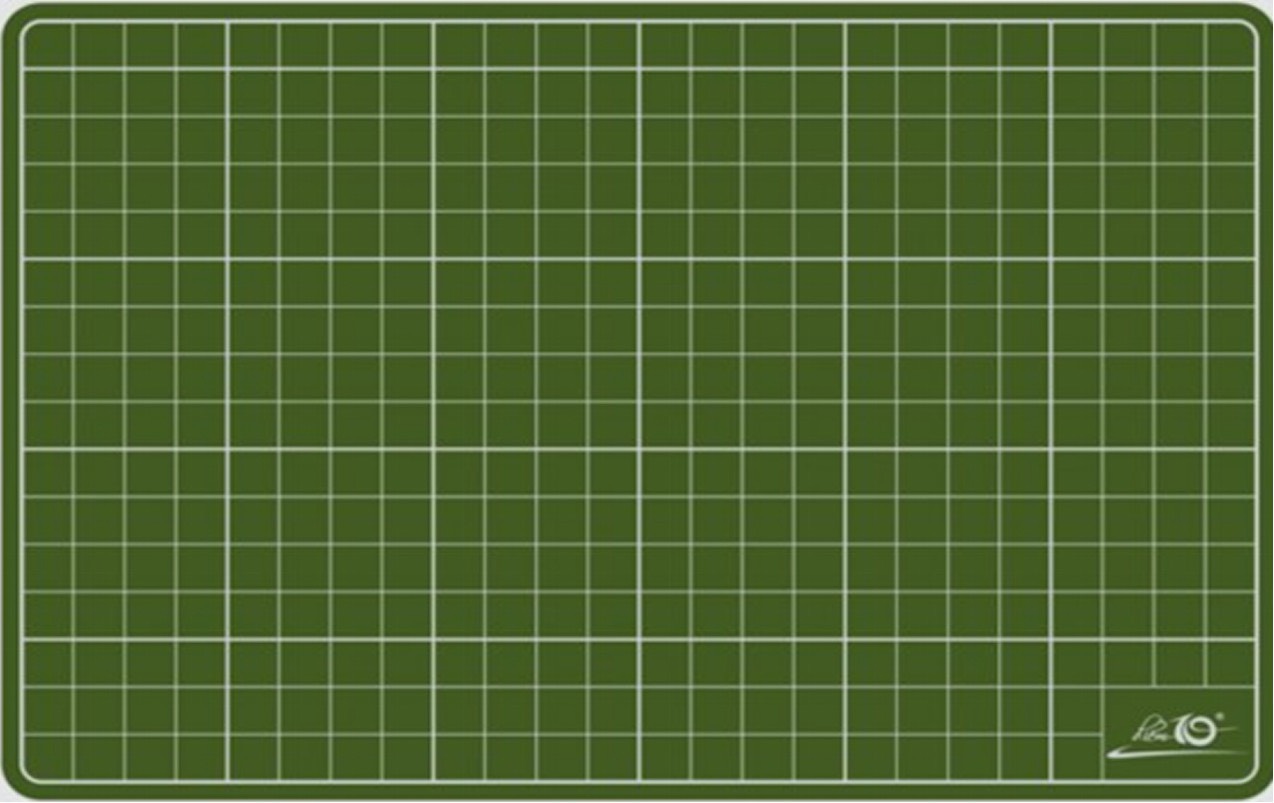 âu
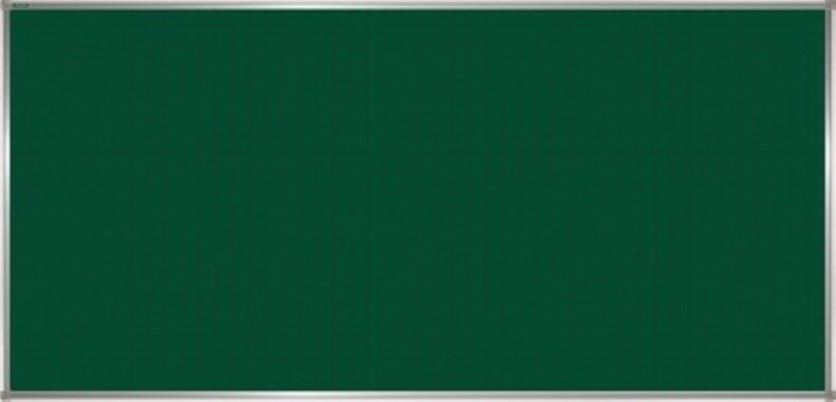 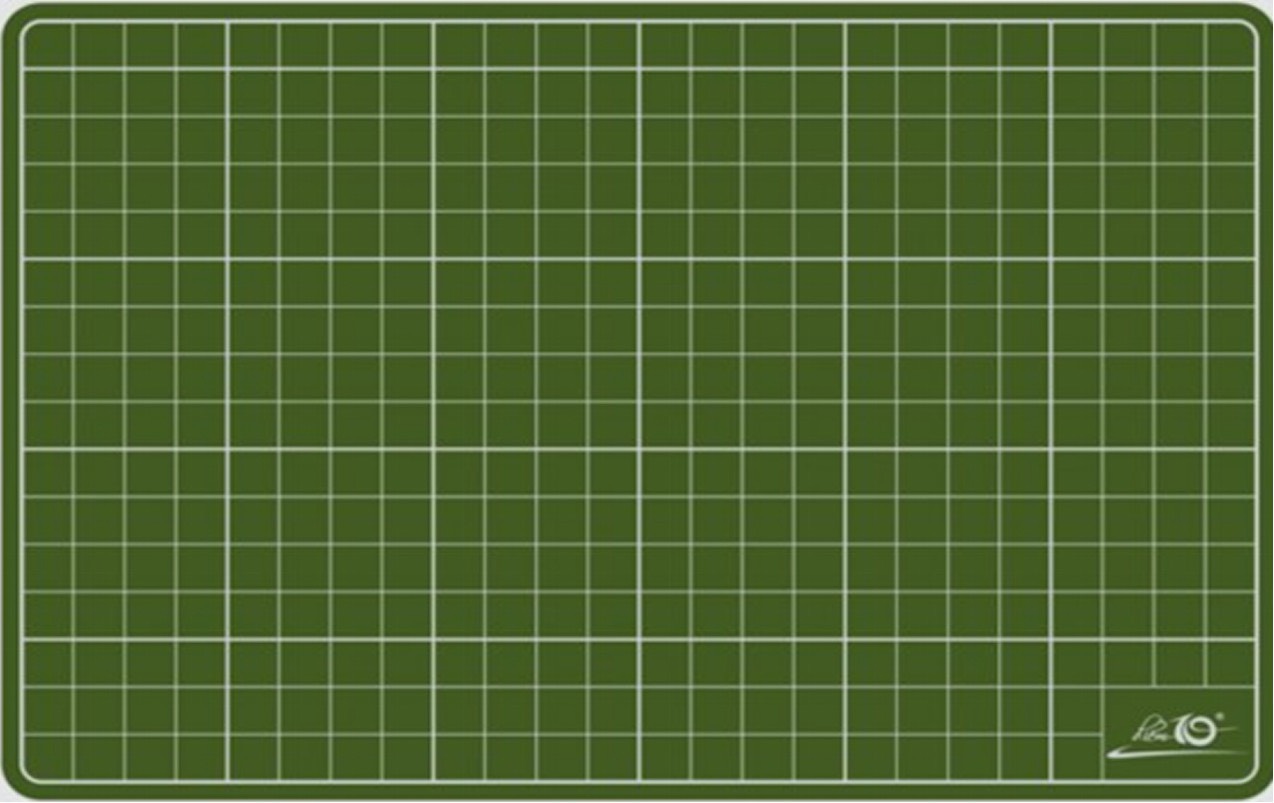 sâu
chim
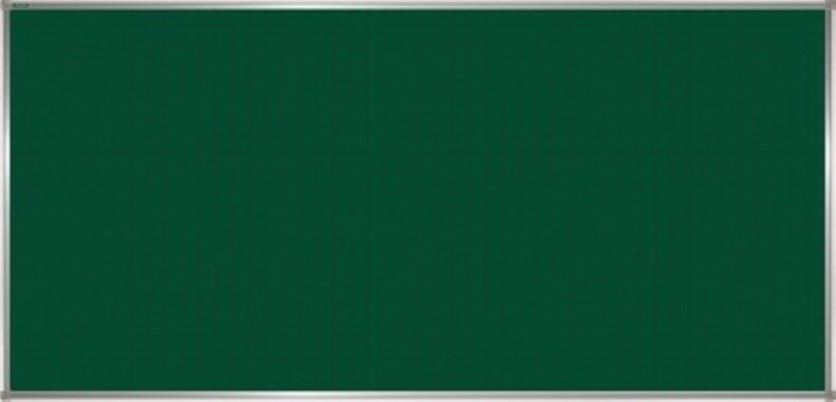 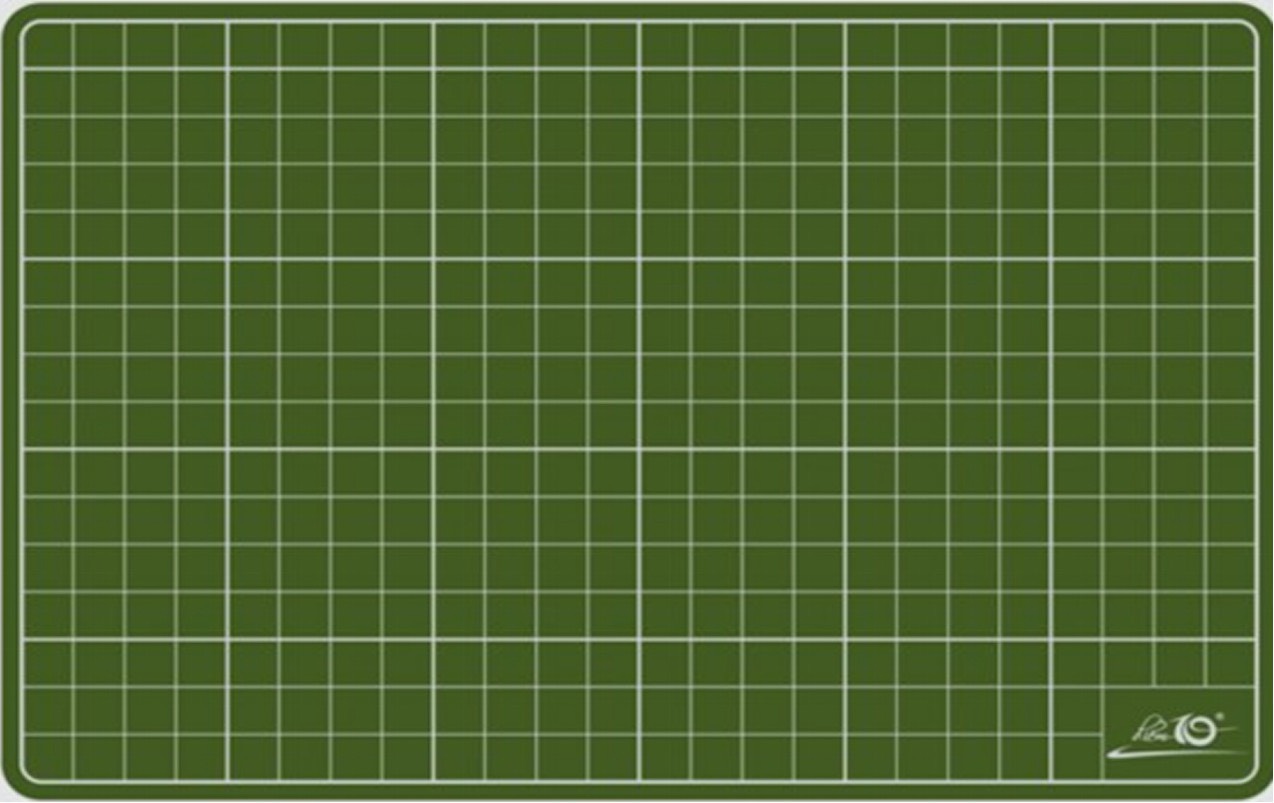 sâu
chim
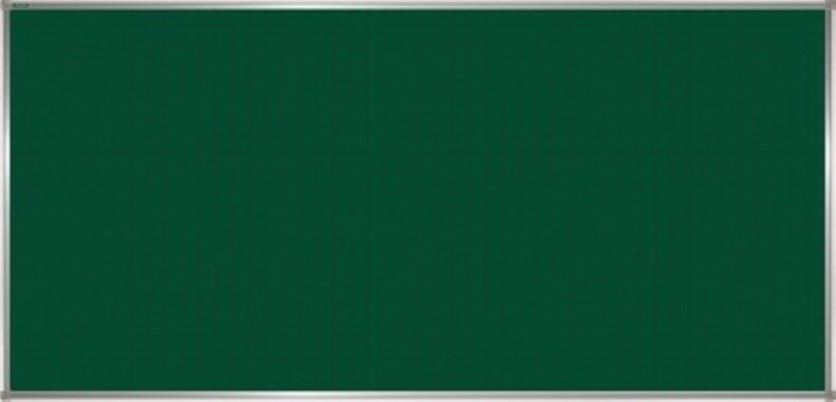 Chúc các thầy cô mạnh khỏe,
các em chăm wgΞn hǌ giỏi.
Tạm biệt.
43